Q'center V1.7 
A Central Storage Management System to Maximum your ROI
The Acclaimed CMS for QNAP NAS
200,000 NAS around the globe have installed Q'center
1,500,000 NAS managed by Q'center
In average, per business customer, 10 NAS being managed by Q'center
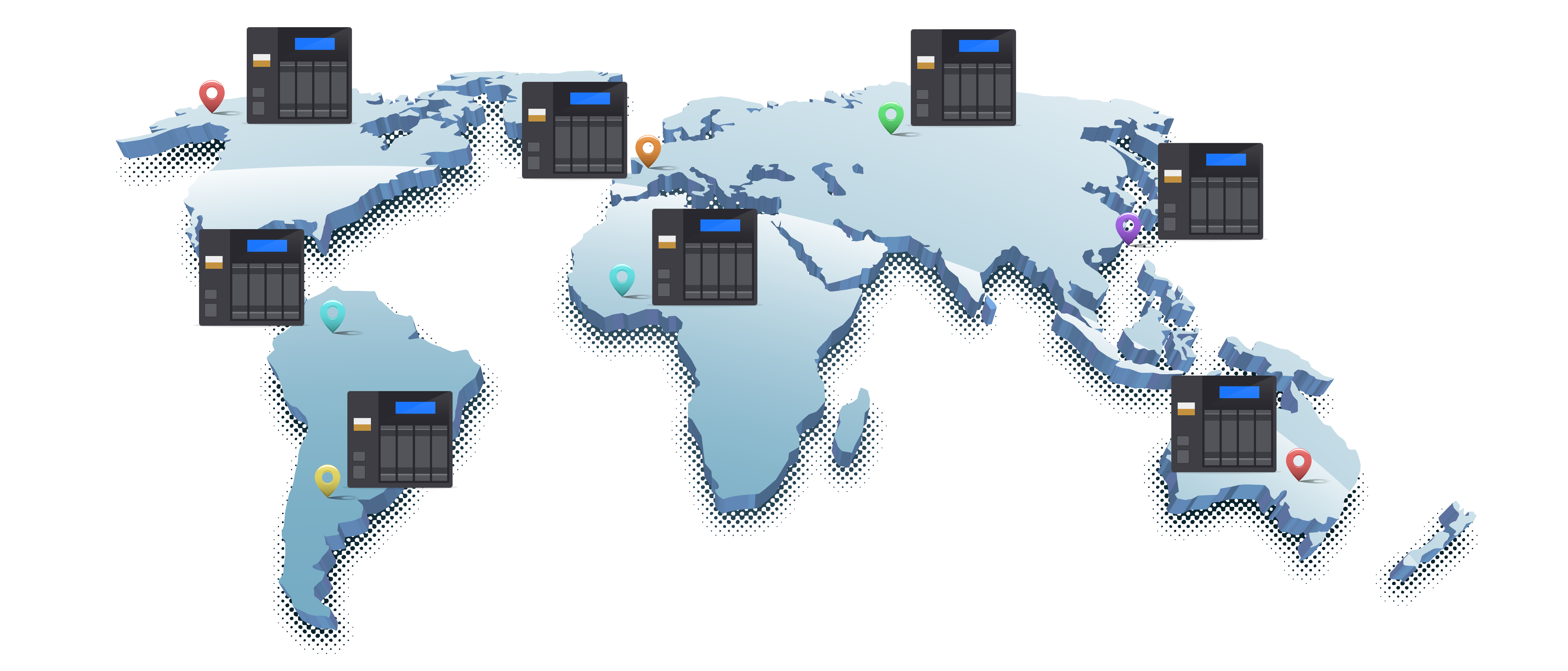 [Speaker Notes: 被管理的NAS數量]
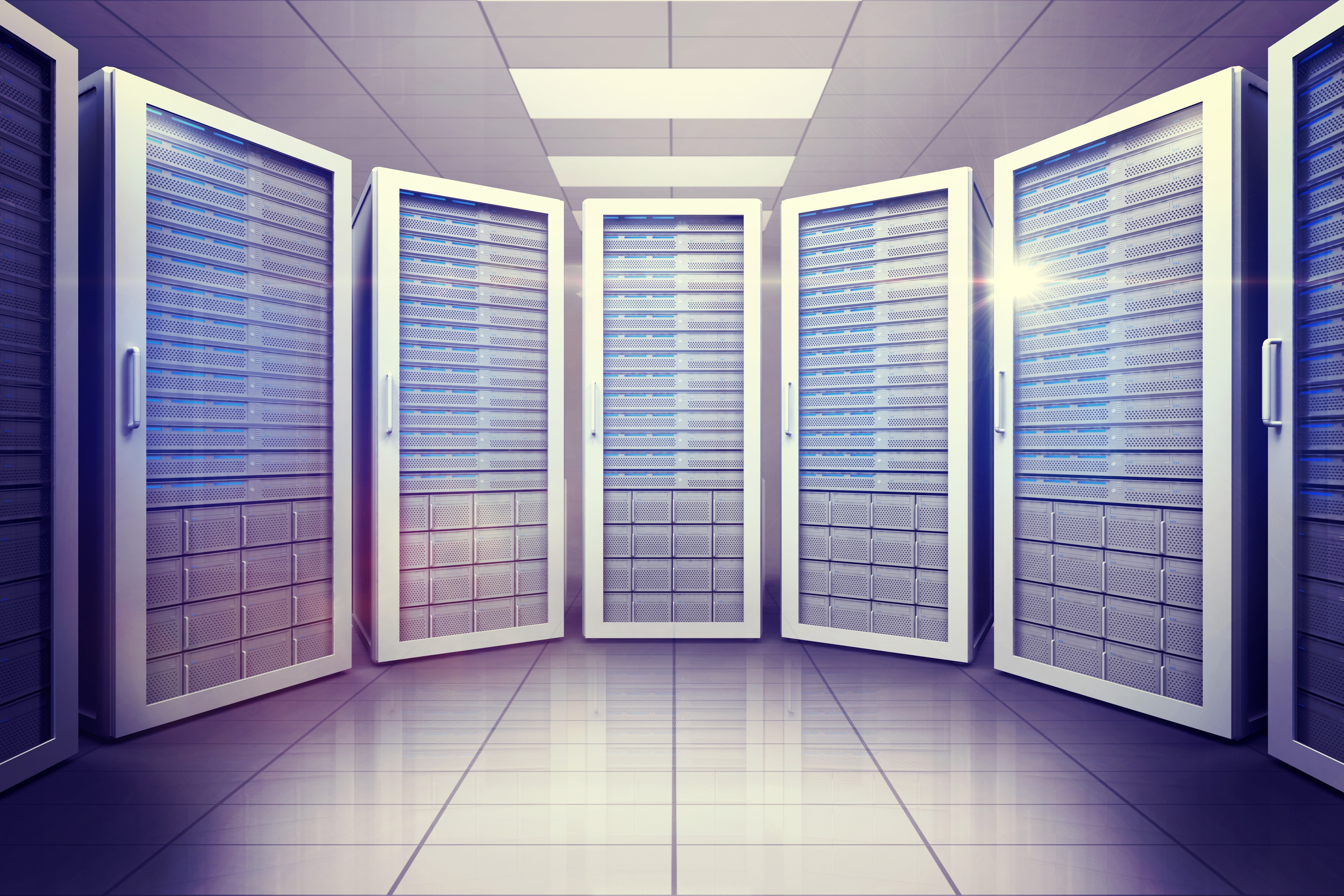 Your challenges, our solution:
How to make sure if multiple NAS is in their optimal condition?
3 Aspects for Monitoring Your Storage
First dimension: system resource usage, status and log
Second dimension: storage resource usage  
Third dimension: storage performance and health
System Resource
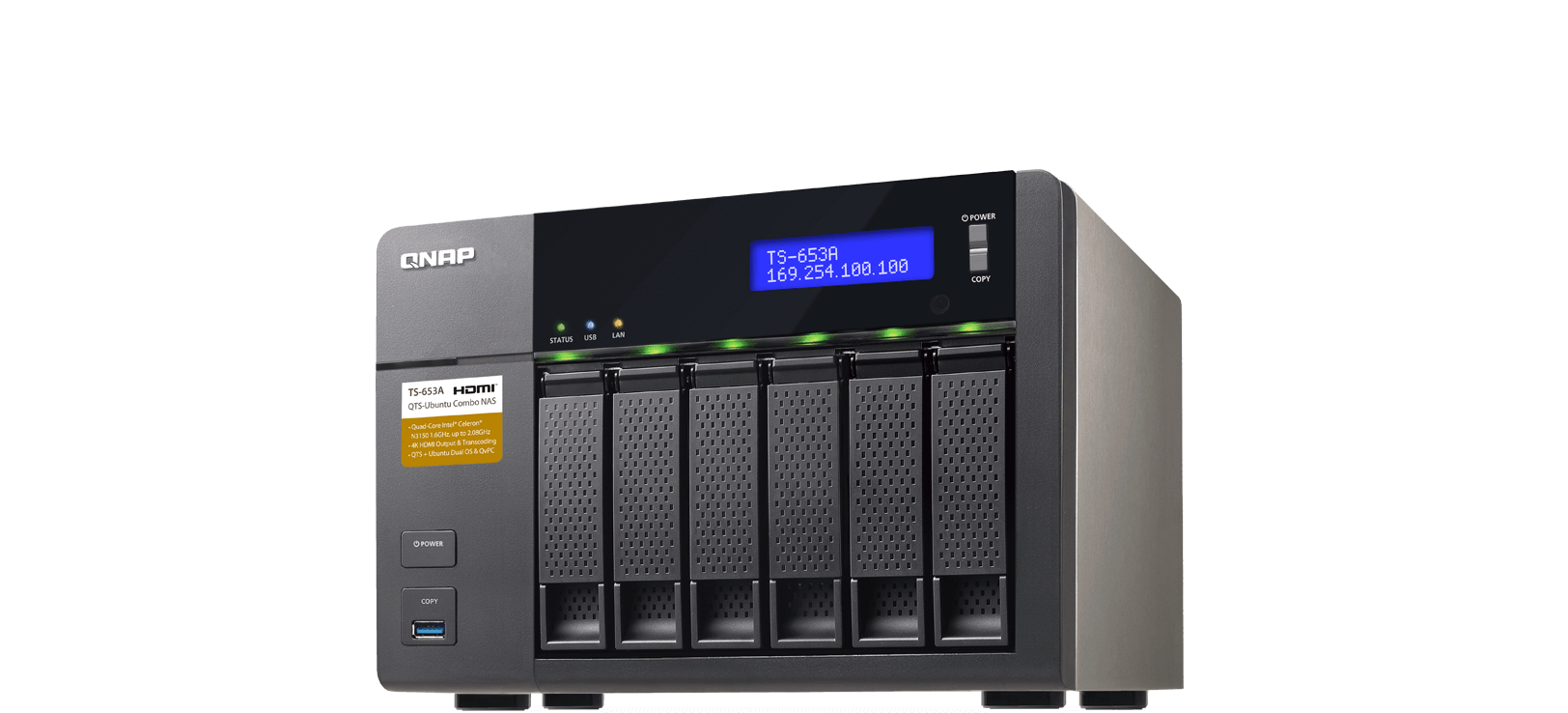 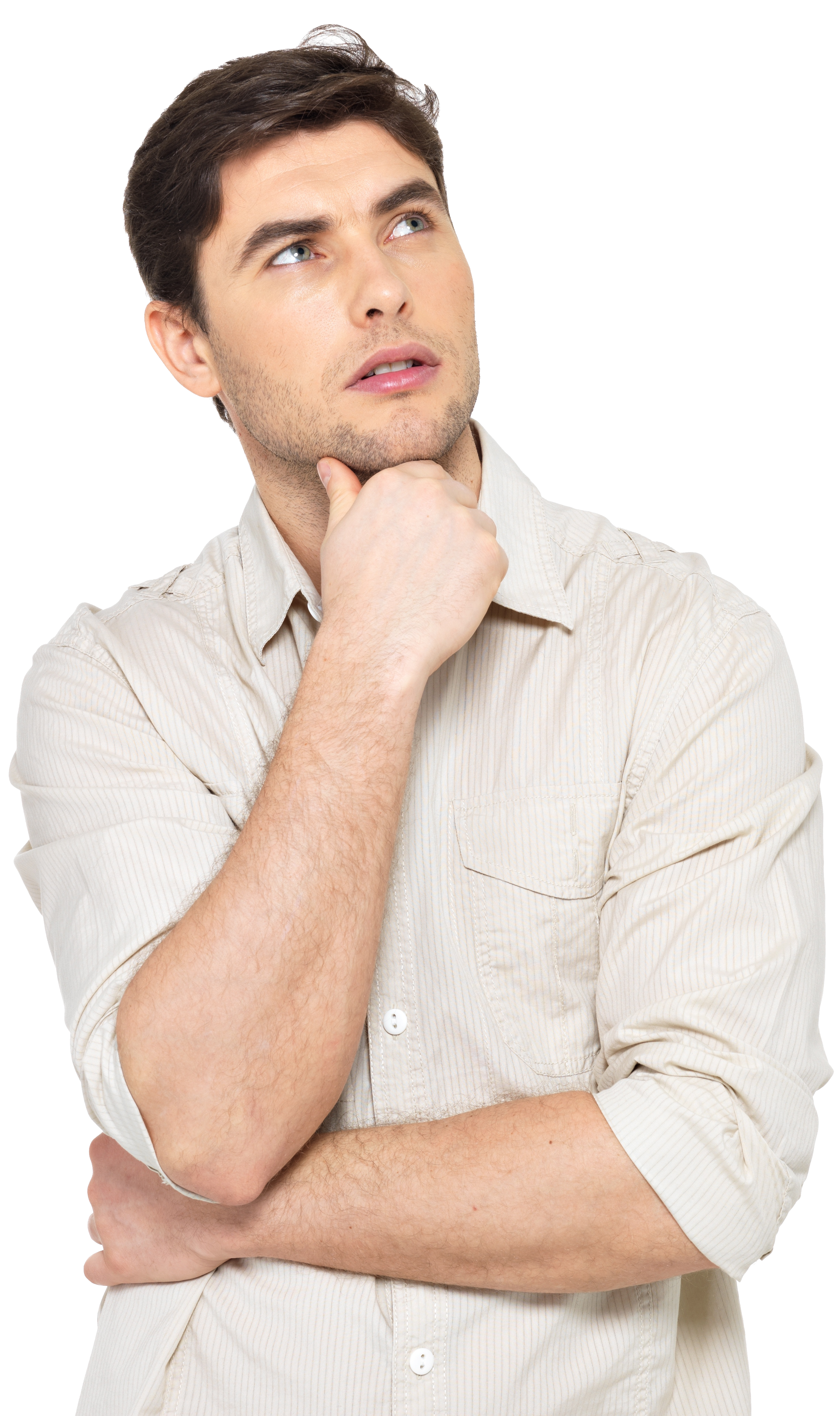 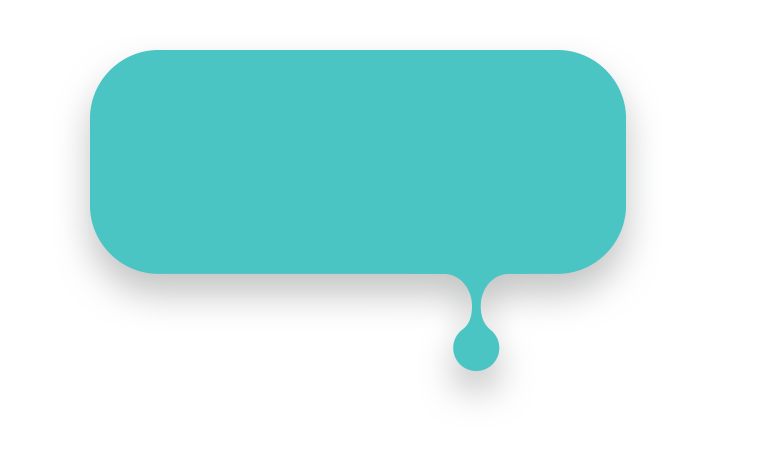 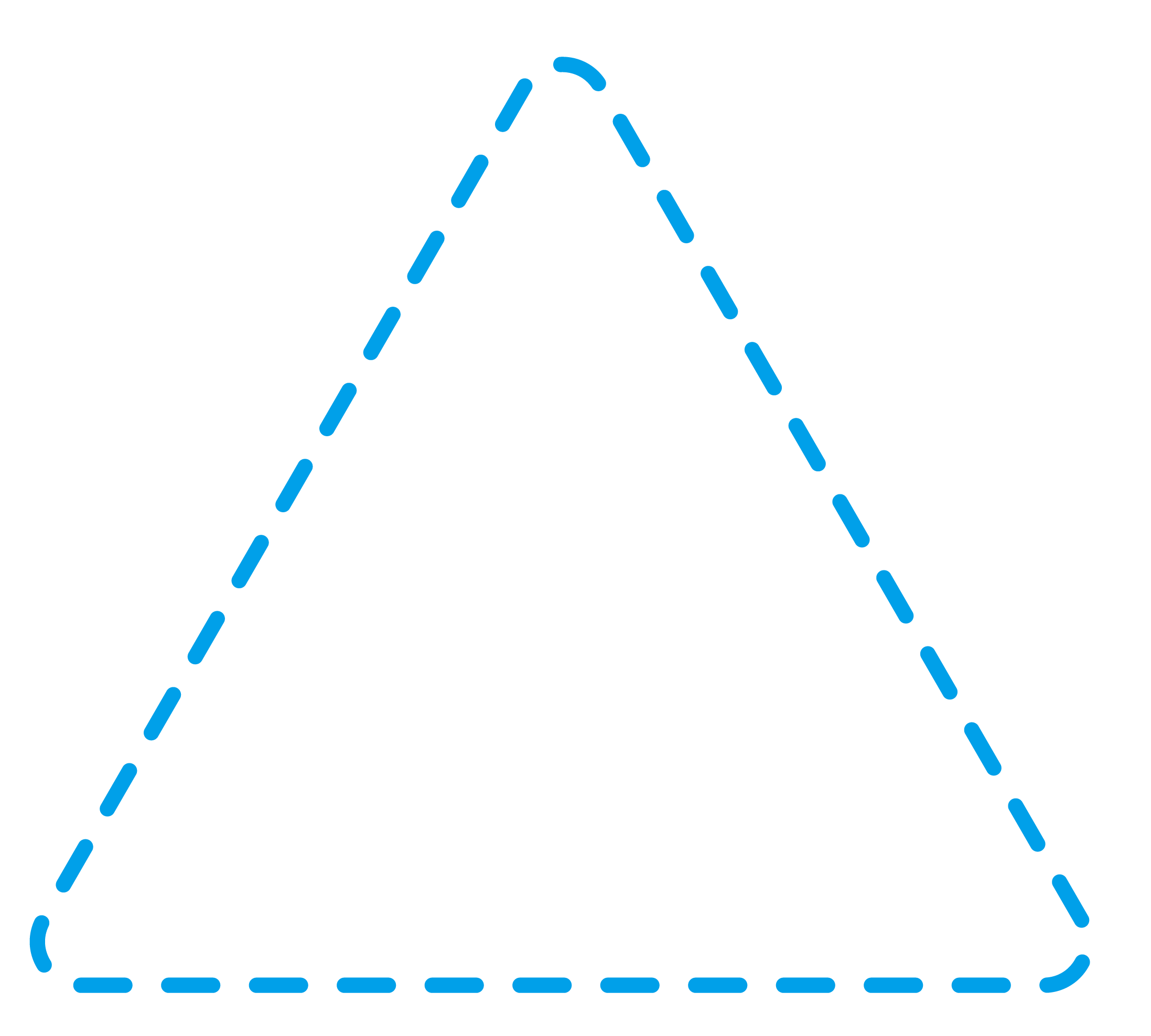 Is there a tool to monitor disk health?
Storage Perfromacne
Storage Resource
30 Different Reports in 5 Categories
5 Categories:    Inventory, Storage Space,    Performance, Hardware, Disk
30 Analysis Reports:   E.g. S.M.A.R.T. Monitoring
ID198 Uncorrectable Sector Count
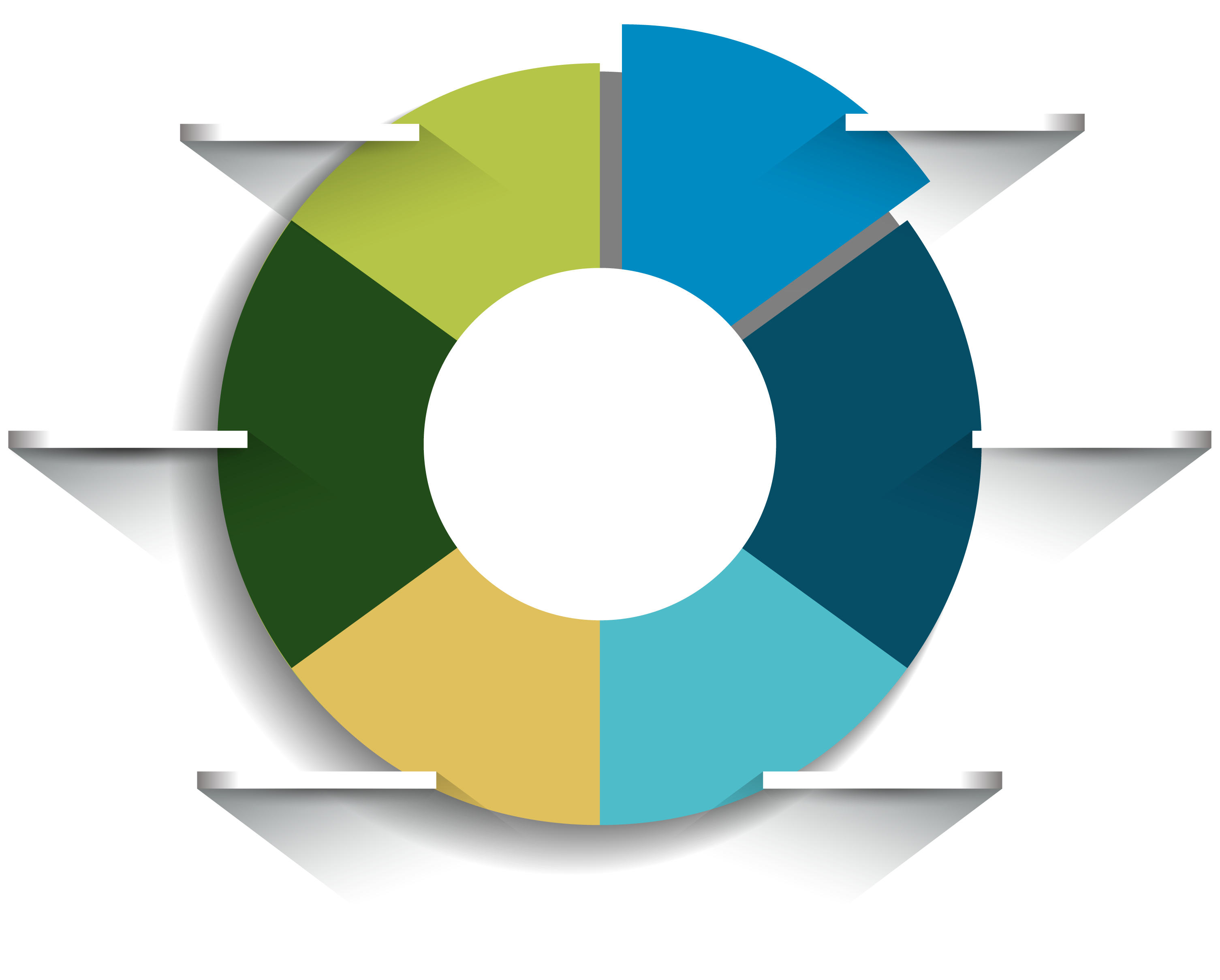 ID5 Reallocated Sector Count
ID197 Current Pending Sector Count
ID9 Power-On Hours
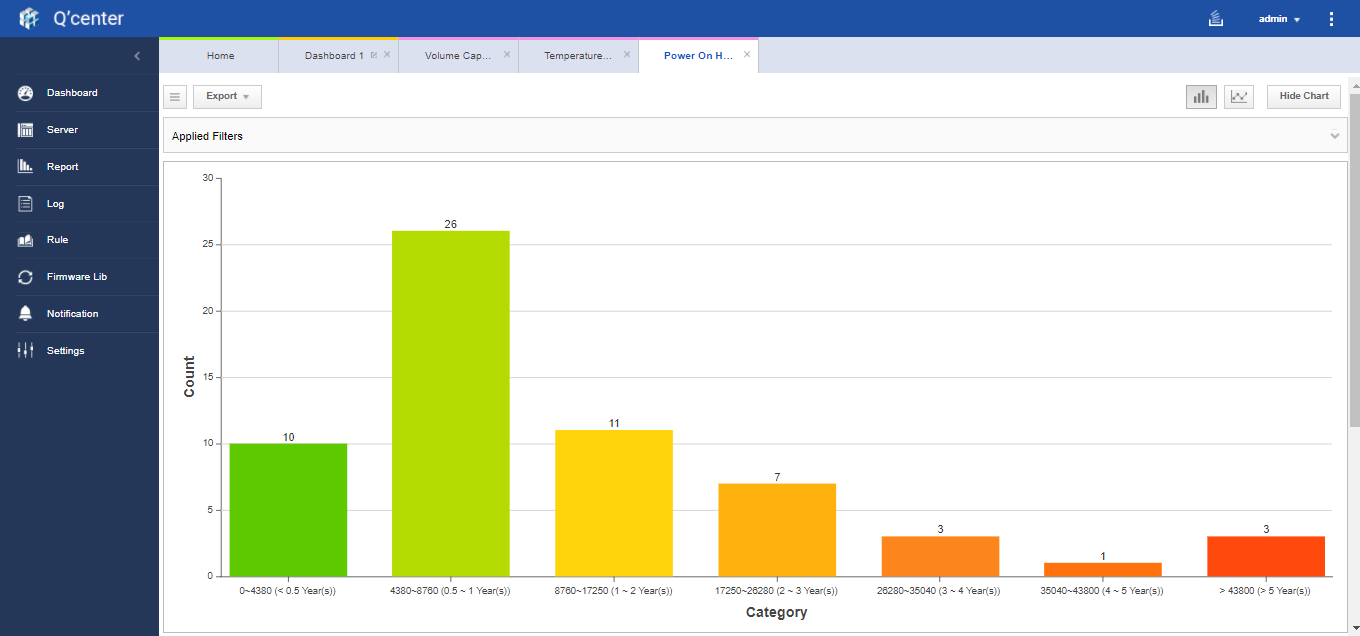 ID187 Reported Uncorrectable Errors
ID188
Command Timeout
The Items that Q’center Monitored
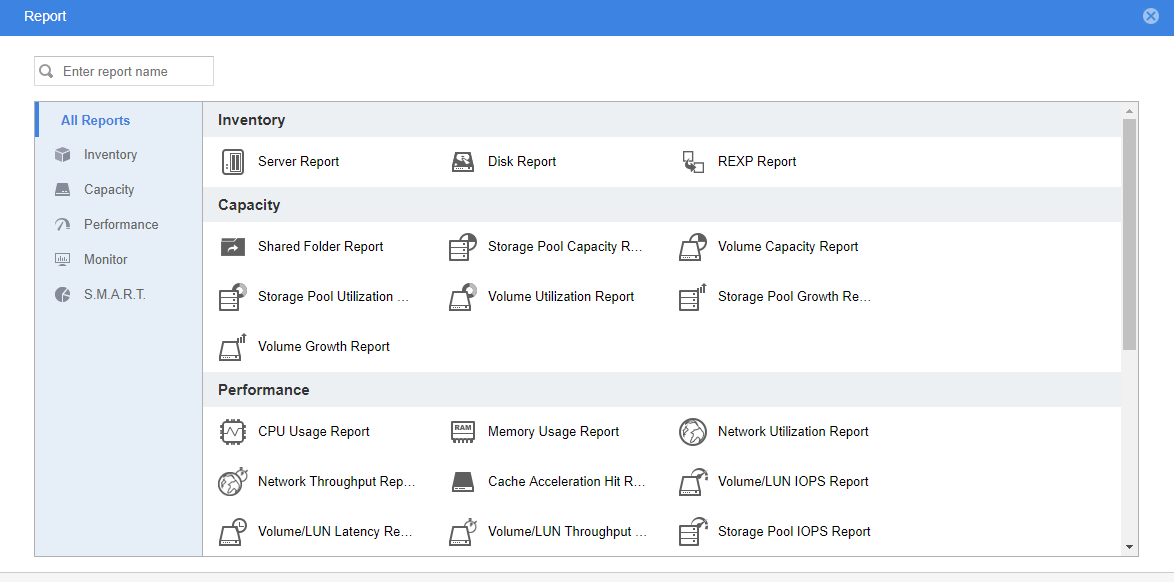 Detect Potential Issues
Hardware: Temperature and Fan Speed
Detect effects of environmental changes and 
   prevent system failures
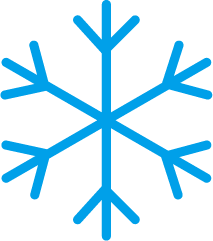 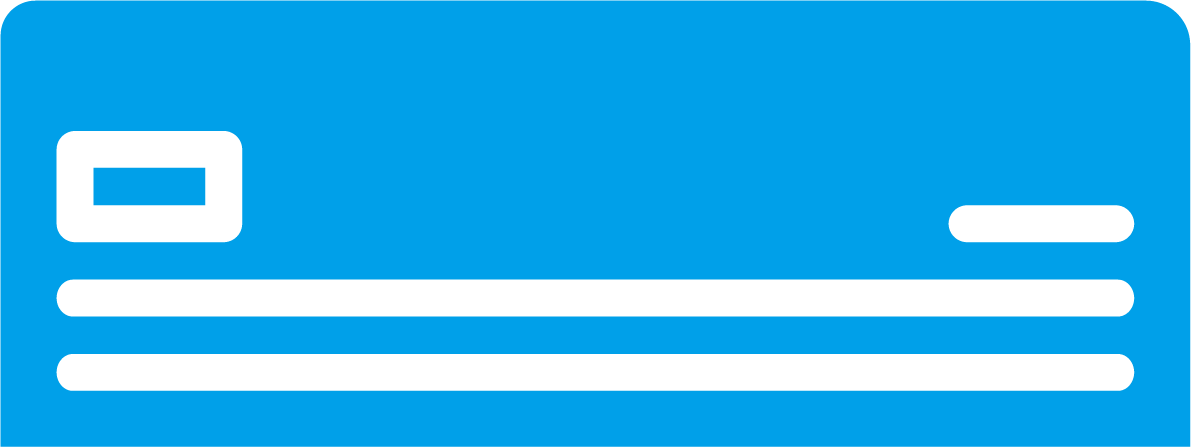 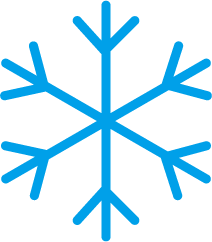 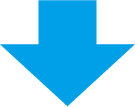 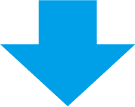 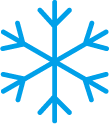 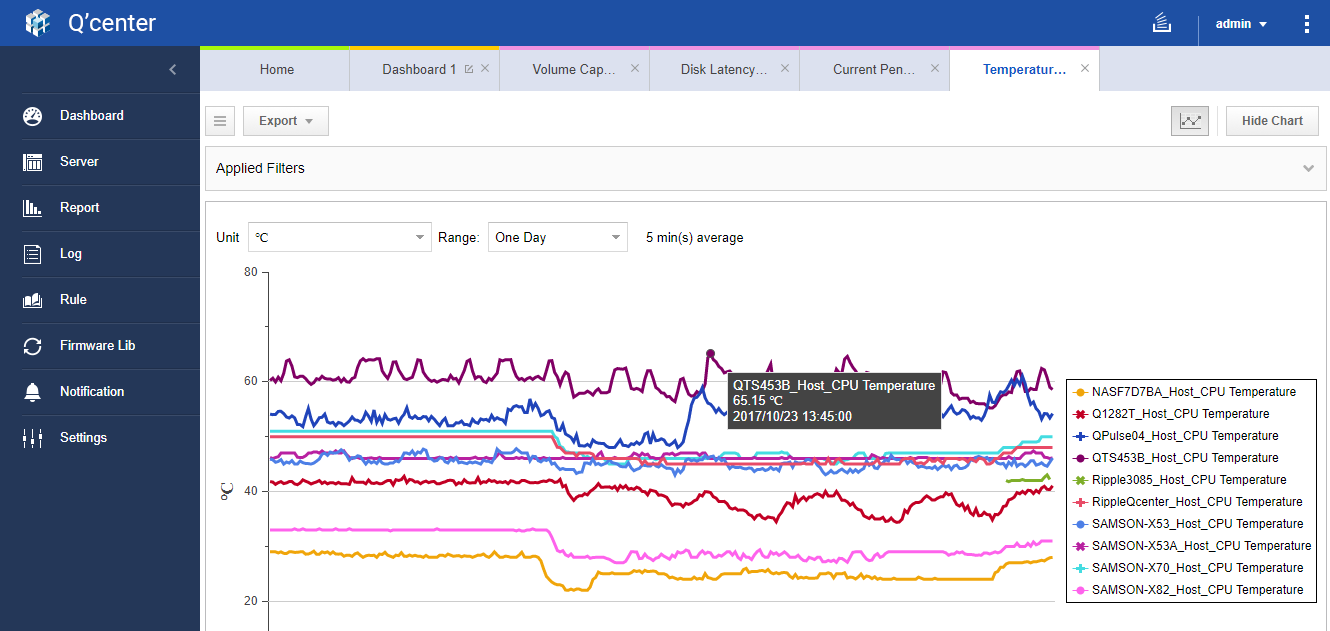 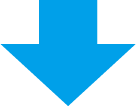 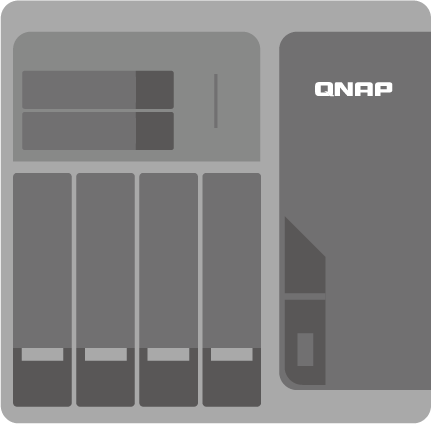 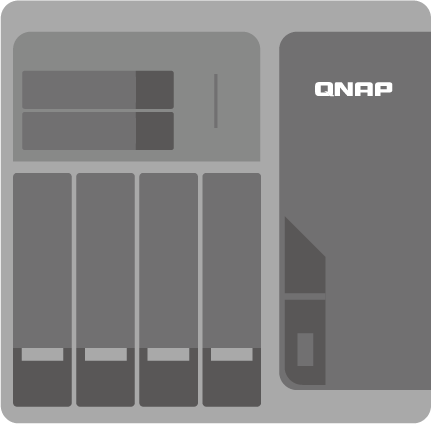 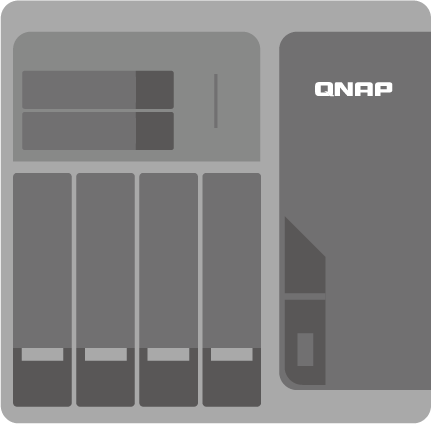 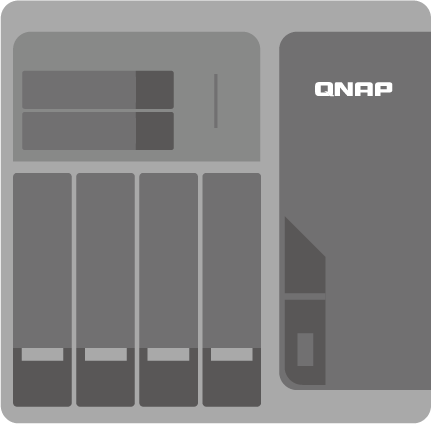 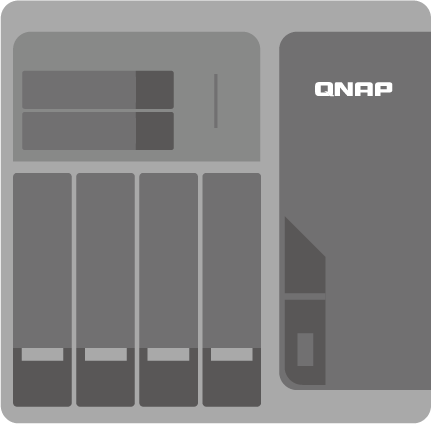 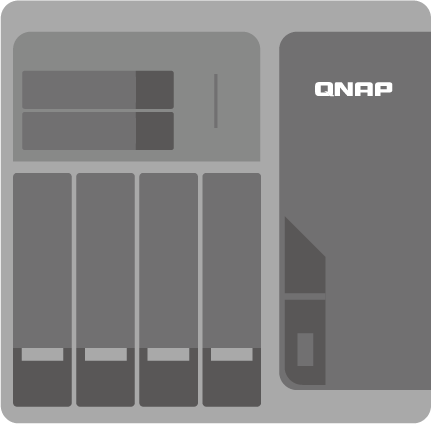 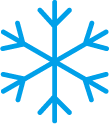 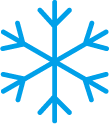 A Professional Monitoring Tool
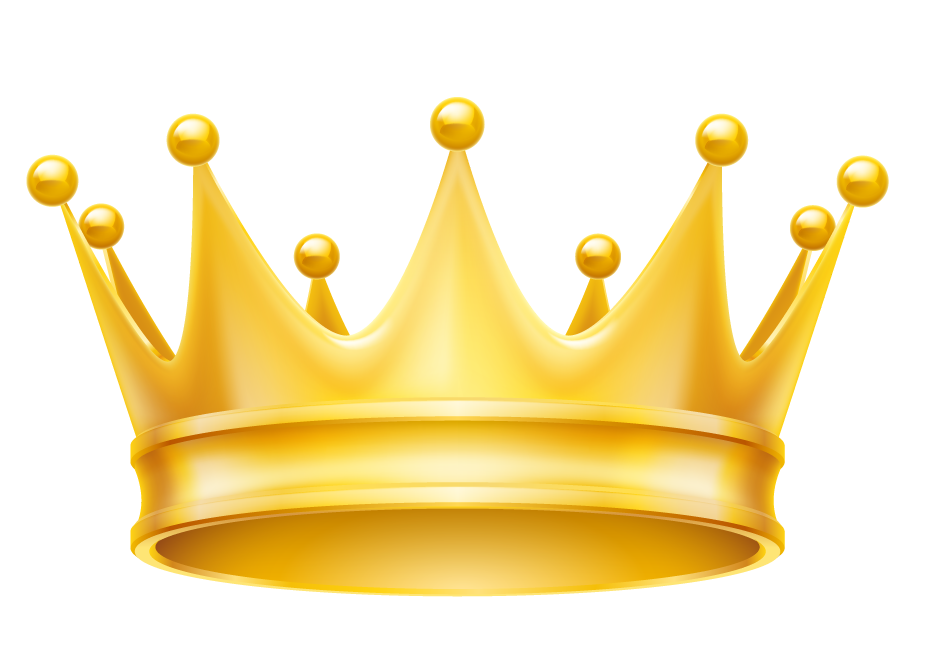 An independent and professional suite
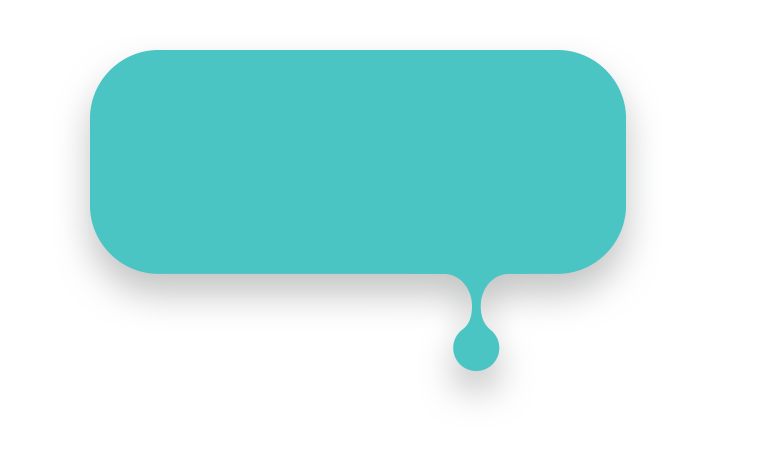 The Q'center Agent on every NAS will collect more than 100 variables each minute
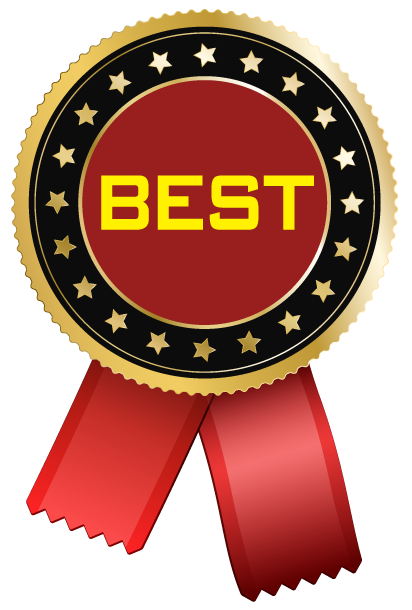 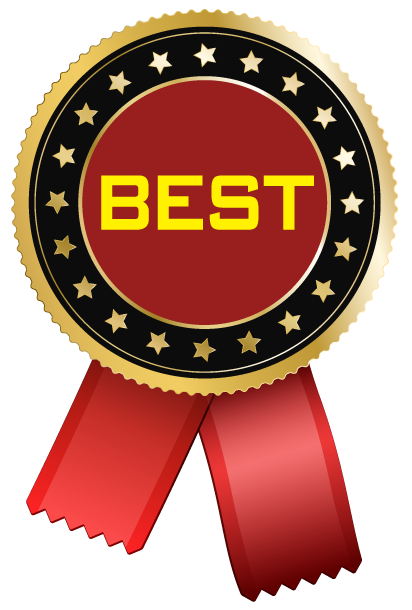 Intuitive GUI
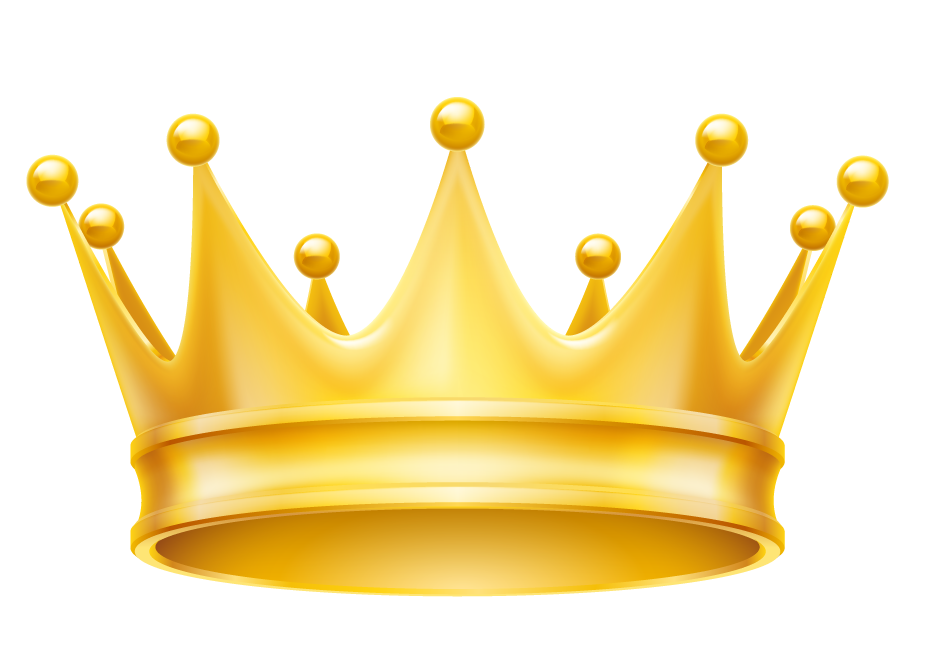 QNAP Q'center
S Brand CMS
A three dimensional, fully customizable interface
A basic monitoring interface
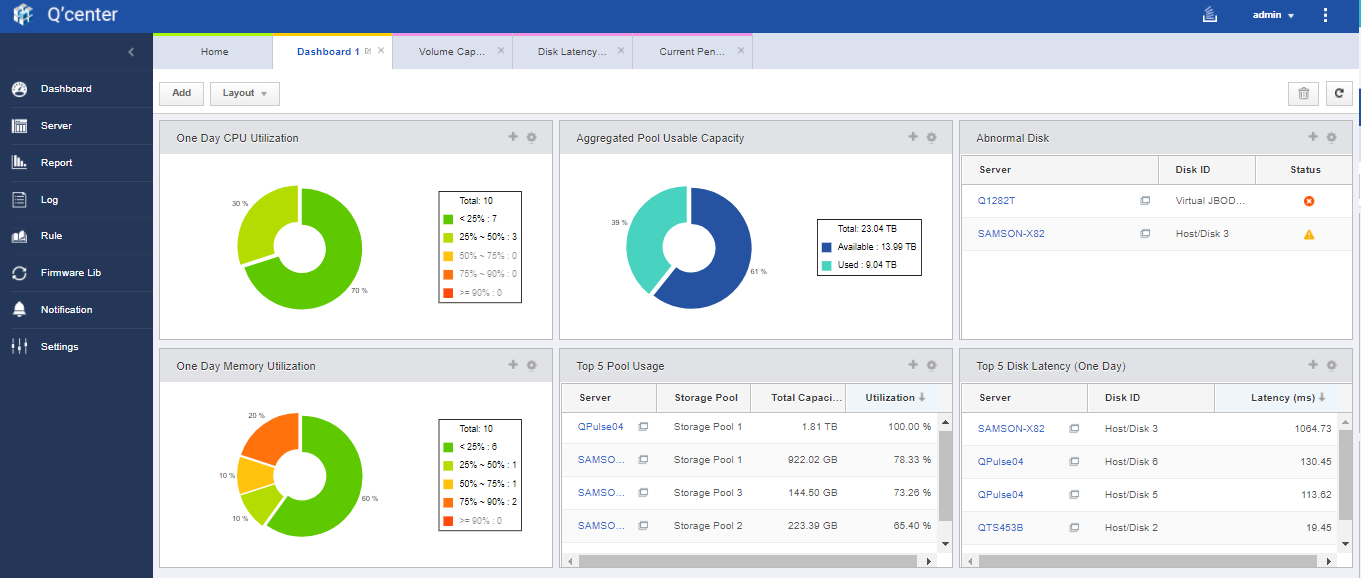 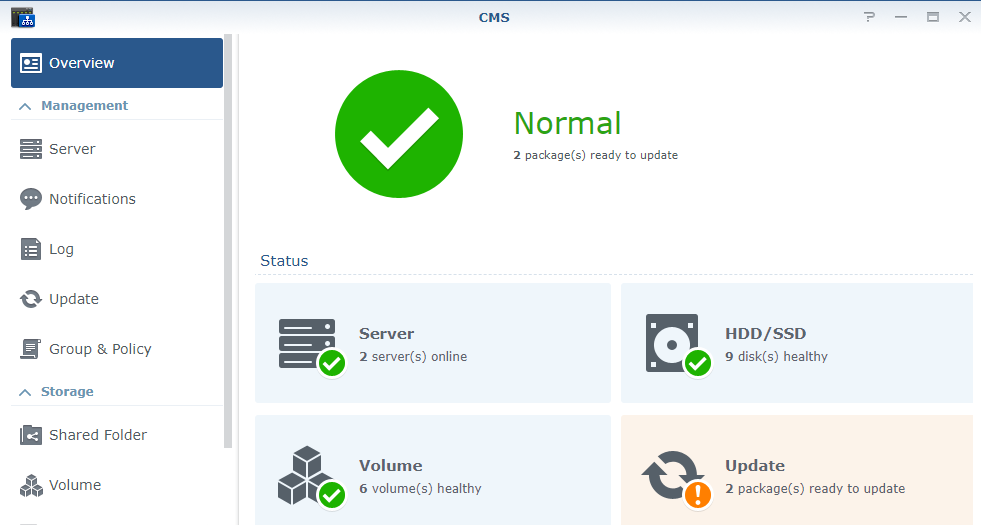 [Speaker Notes: 左右邊比較]
Live Demo
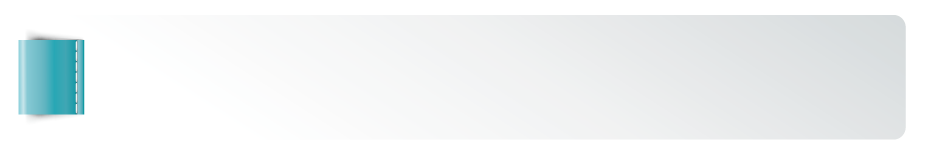 How to use Q'center and easily find disks that need to be replaced?
Long-term Self Monitoring Tool
Log long-term (over a year) space or performance usage
Customizable 
dashboard
Q'center can be used even for a single NAS for self monitoring
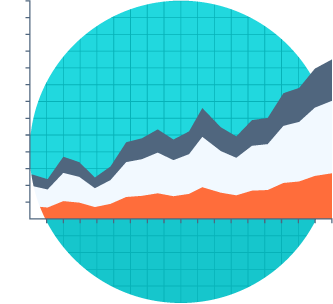 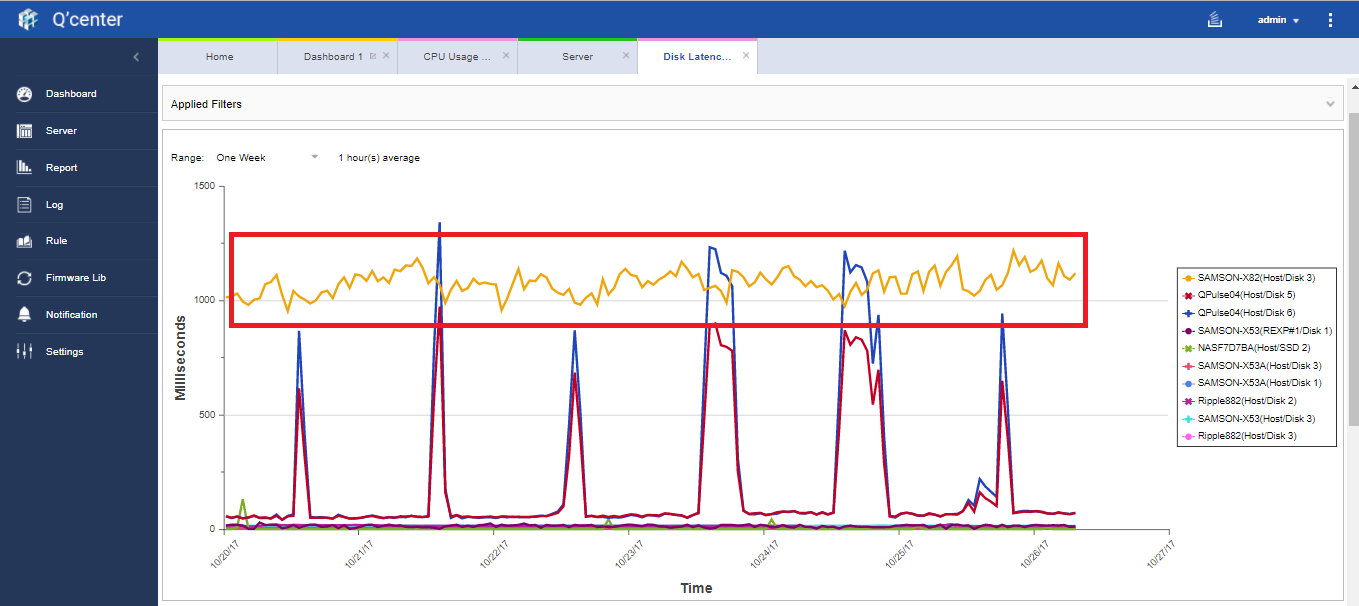 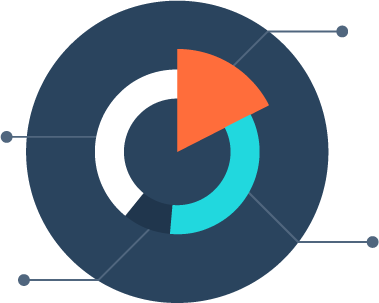 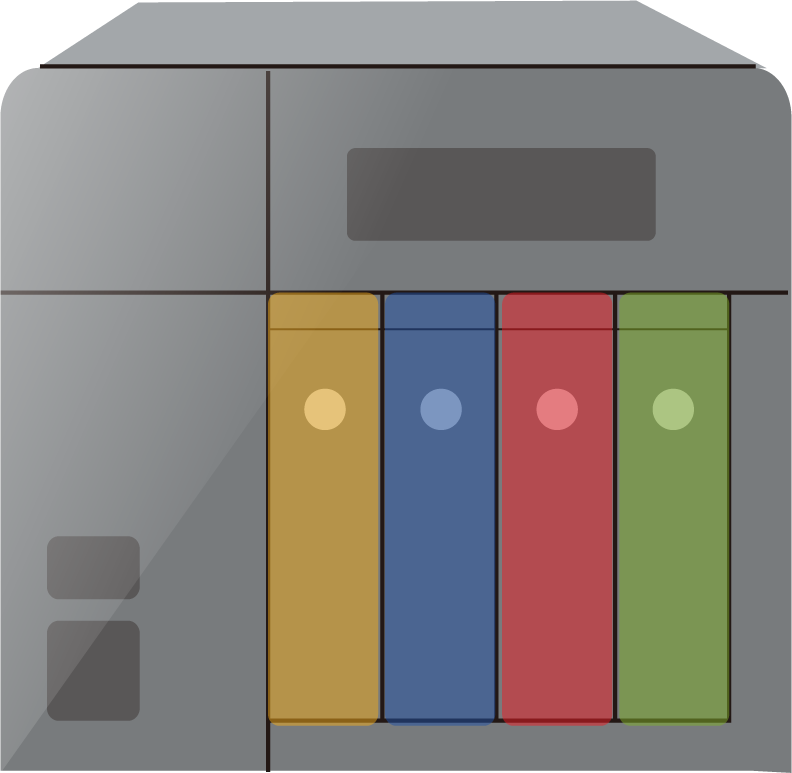 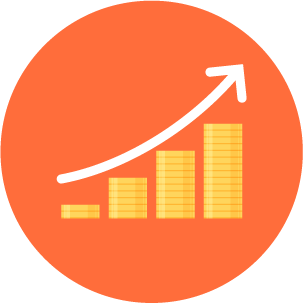 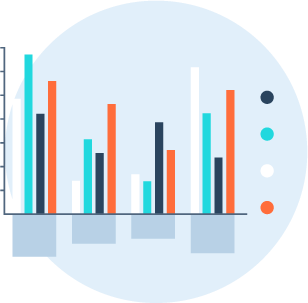 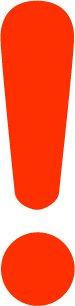 A NAS can be Monitored by Several Q'centers
A NAS can be monitored by up to 10 Q'centers 
Build a distributed monitoring system or 
   a backup site
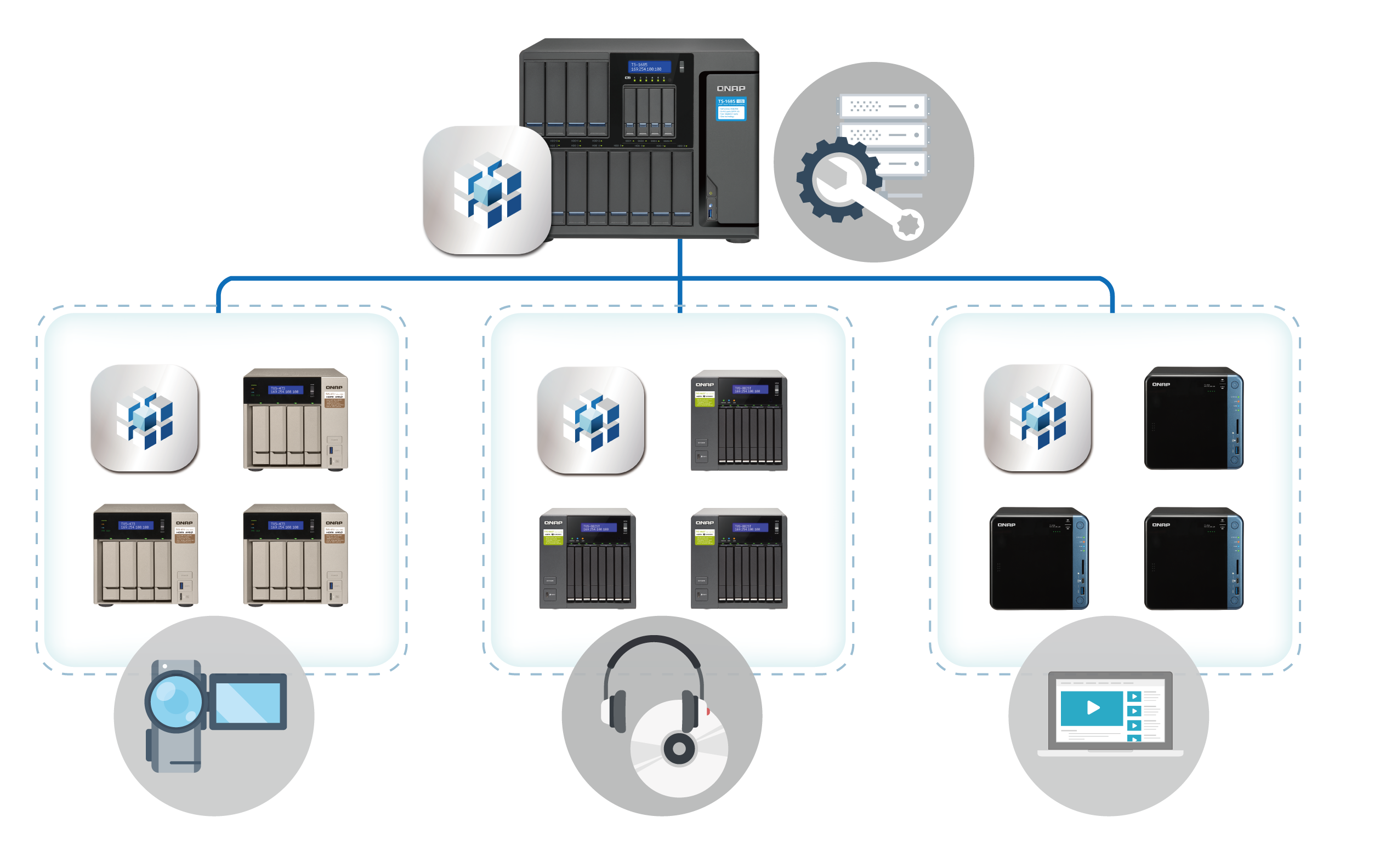 IT Dept.
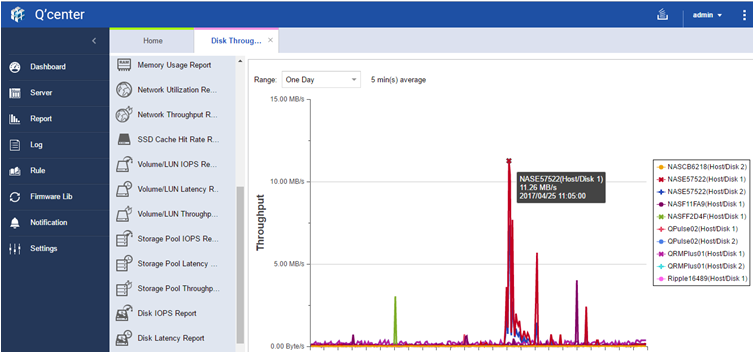 Dept1
Dept2
Dept3
[Speaker Notes: 提供上限]
Helps you Work Smarter, not Harder
Functions of Q'center Central Management System:
 :
Upgrade FW, apps and change settings for multiple NAS
Backup NAS settings
Create shared folders
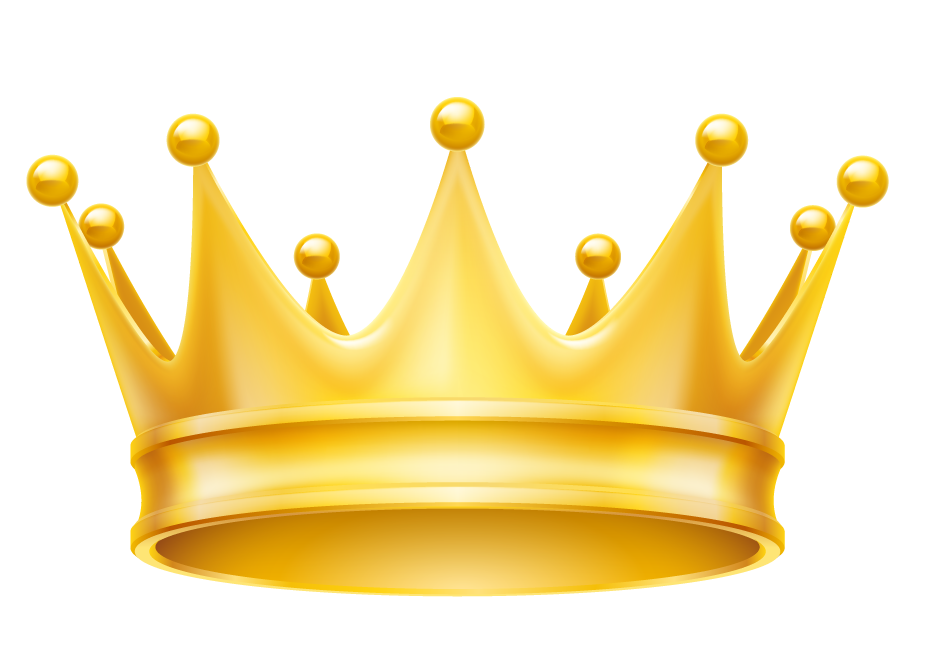 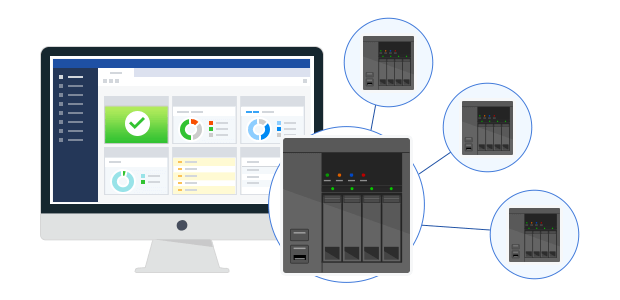 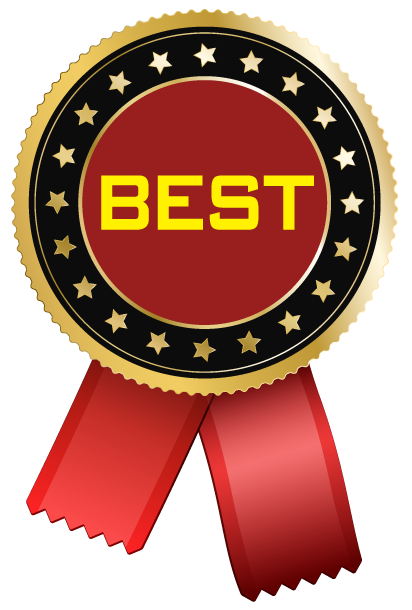 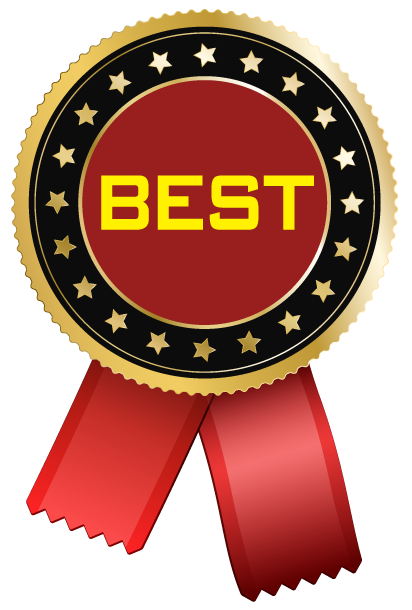 Create Shared Folders on Multiple NAS
Case: Create an identical folder on different branch office's NAS to store IT resource
Use Q'center to create multiple shared folders & configure permissions directly
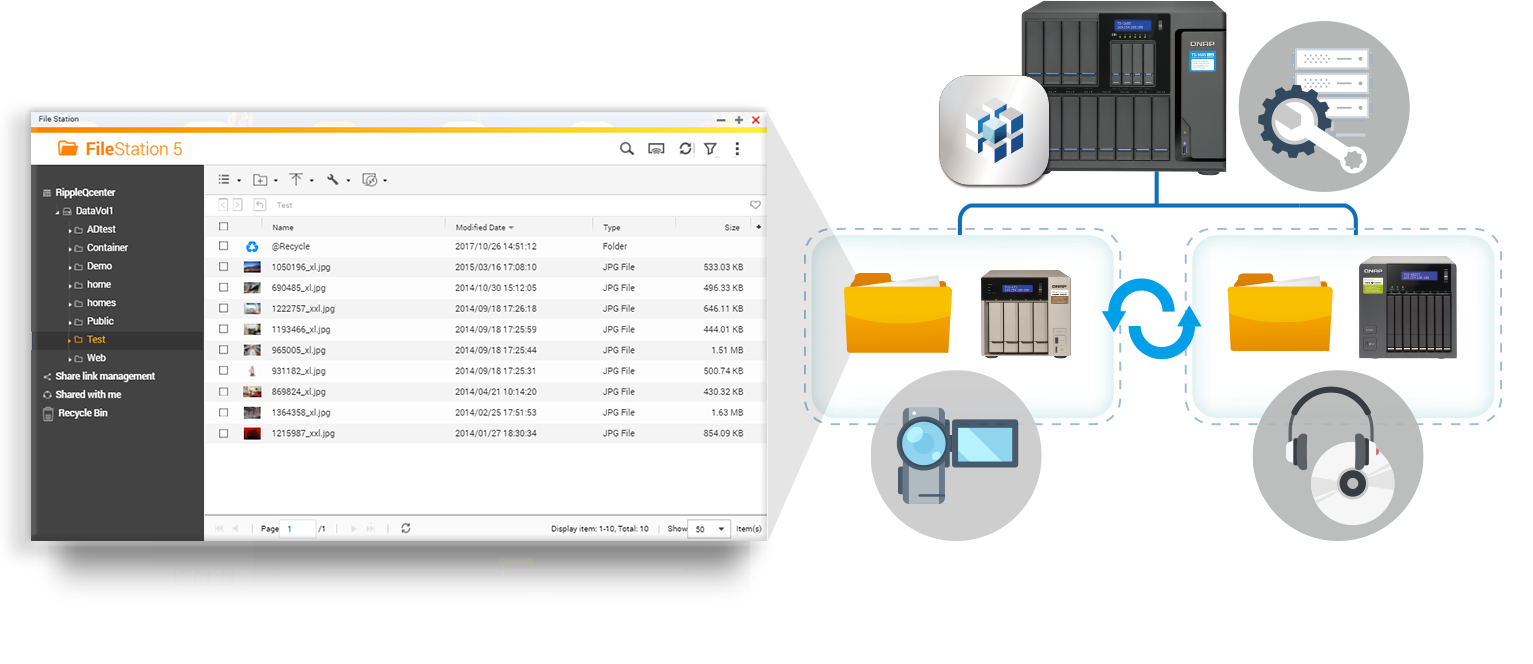 Live Demo
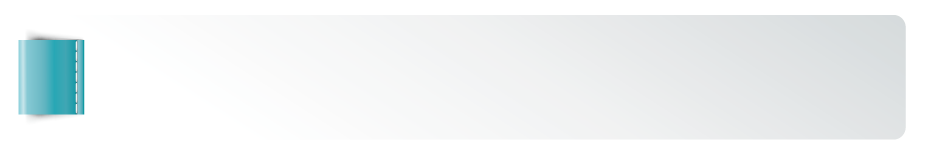 How to create a shared folder on multiple NAS with Q'center
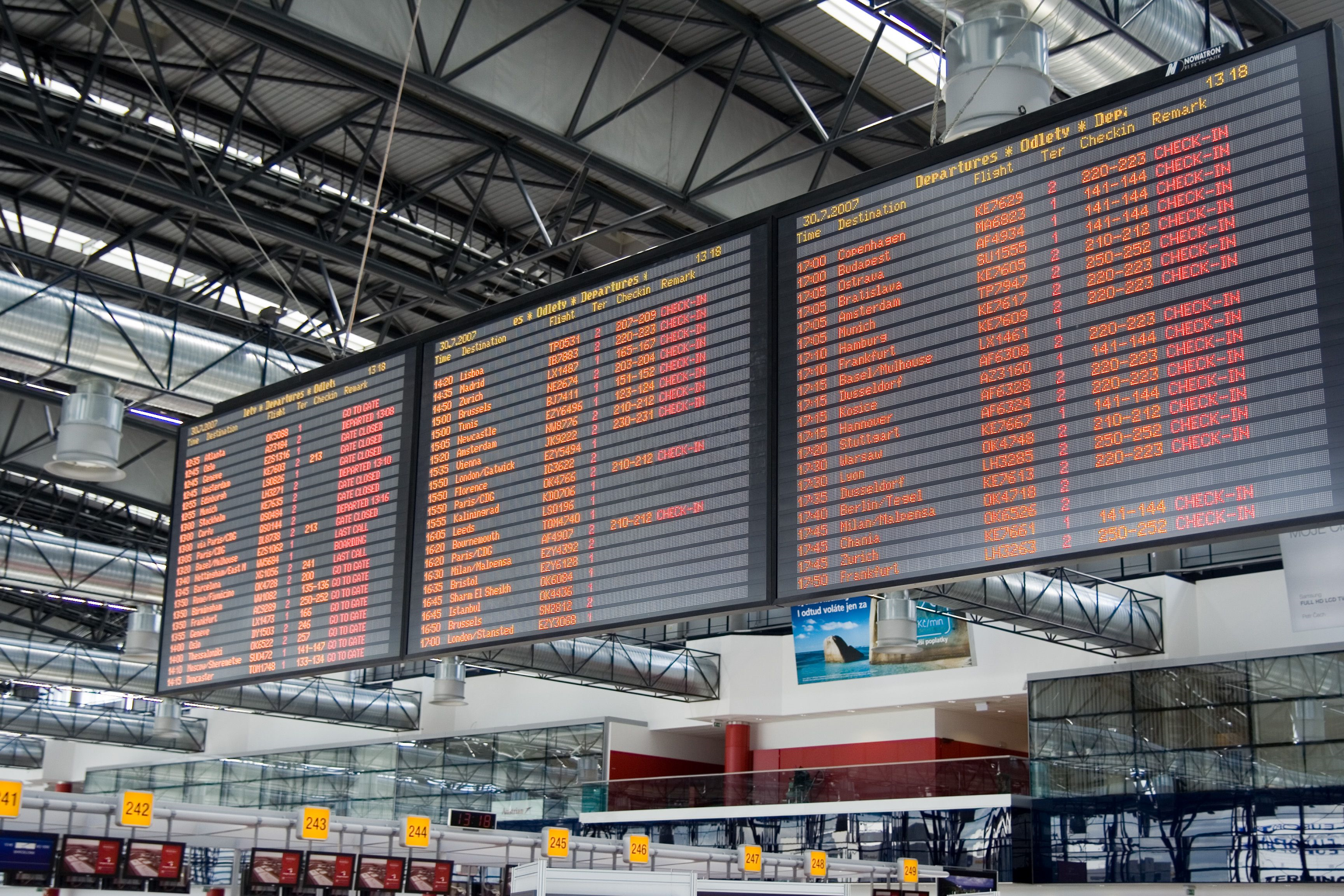 Your challenge, our solution:
How to deploy Q'center and monitor over a hundred NAS?
Core Optimizations to Monitor over 1,000 NAS
2 major challenges for device monitoring: 
Chosen hardware spec. can not meet requirements for monitoring
Monitored devices cannot connect back to the server 
 
 The Q'center solution:
One Portal
Two Deployment Methods
   (NAS/VM)
Three Connection Types
   (LAN/WAN/over NAT)
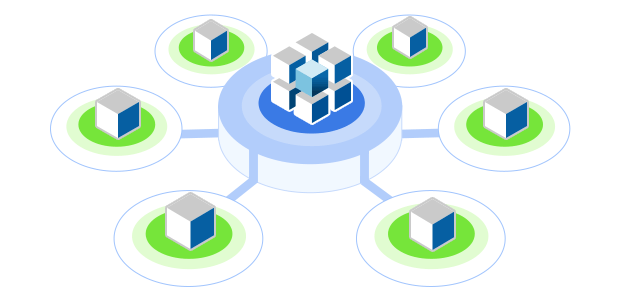 One Portal
The NAS under the same subnet will form a connection cluster
When a NAS cannot connect to Q'center, its data can still be sent by other NAS
Under the same subnet: Only 1 NAS will transfer data back to Q'center
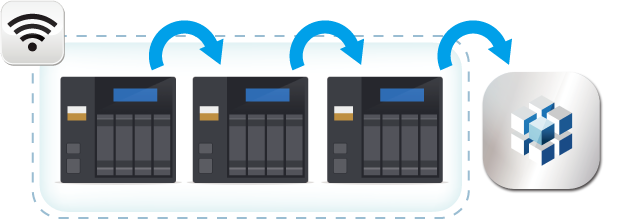 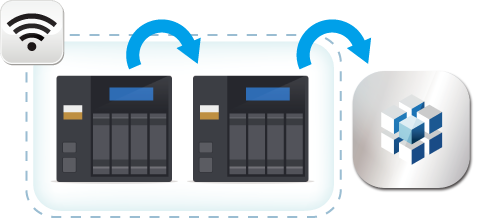 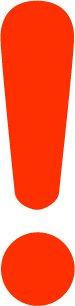 Each Q'center Agent will transfer 50KB~200KB data per min.
[Speaker Notes: 自主研發的技術]
Reduce Resource Requirements
TVS-1282 (i7) to monitor 100 NAS under the same or different networks
CPU usage reduces by 75%, network usage reduces by 40%, disk IOPS reduces by 60%
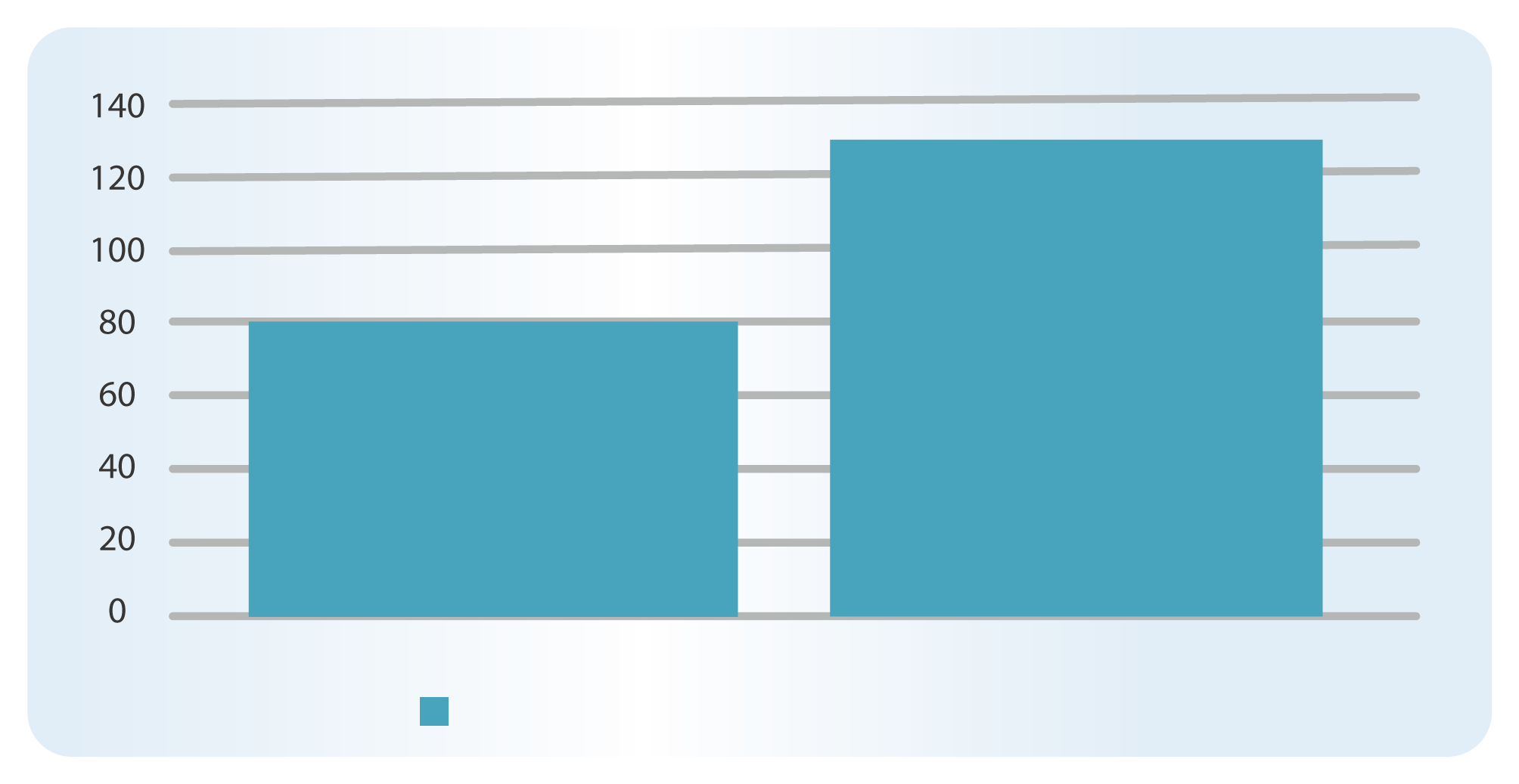 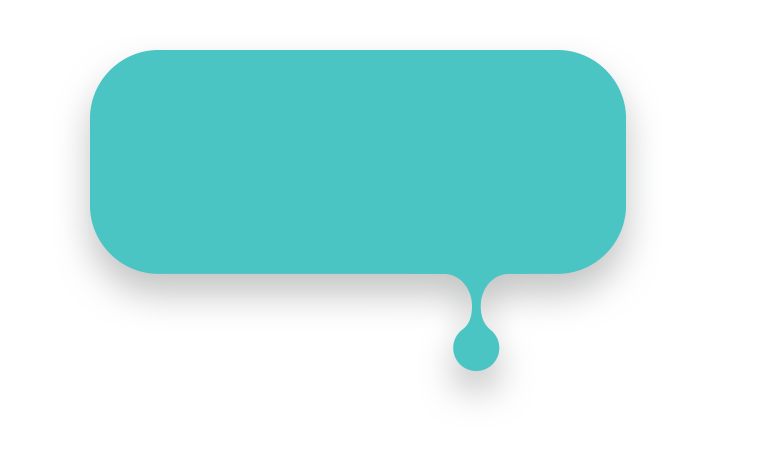 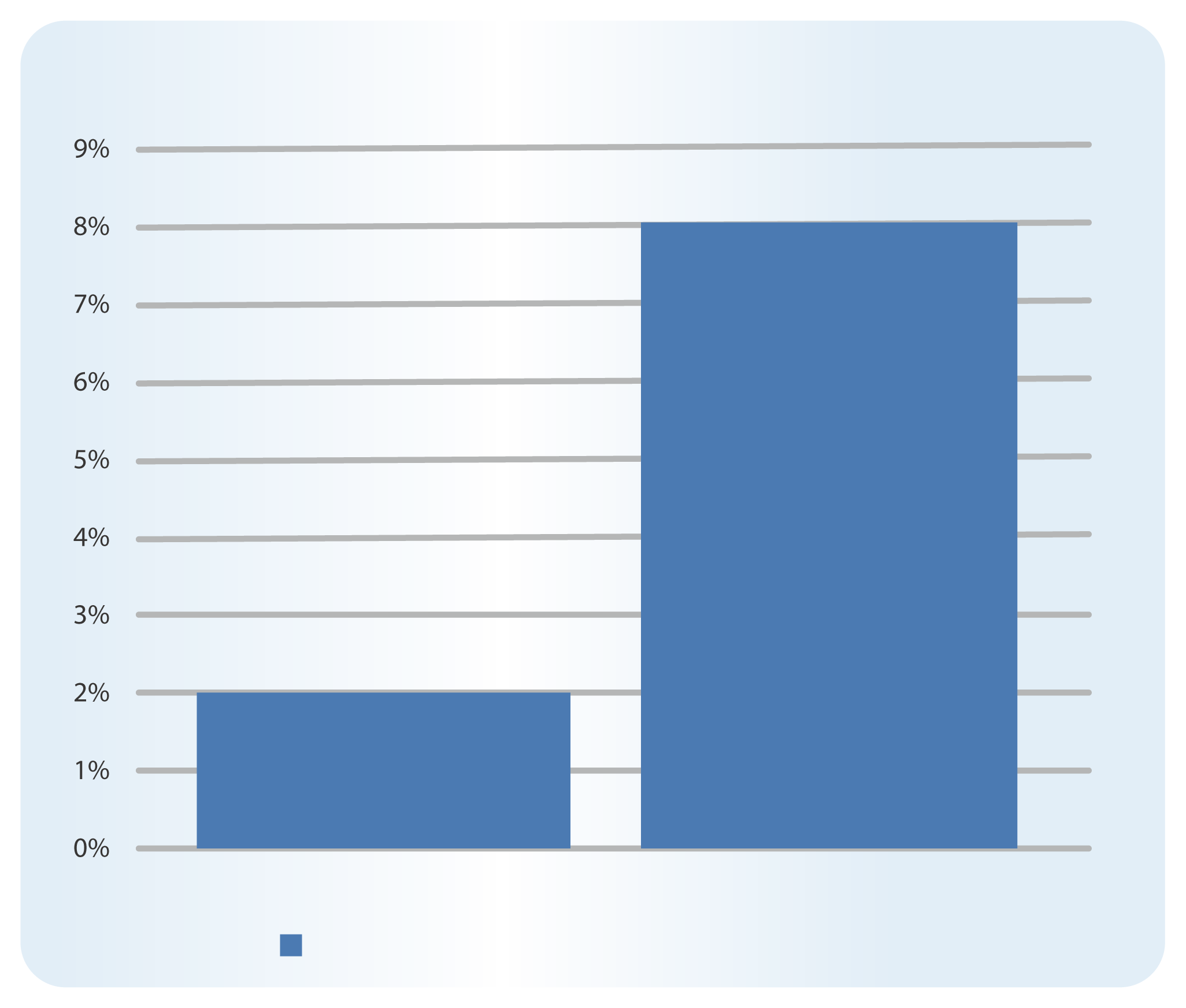 A single portal reduces resource requirement
130 KBps
8%
80 KBps
Same network
Different network
Network Uage (KBps)
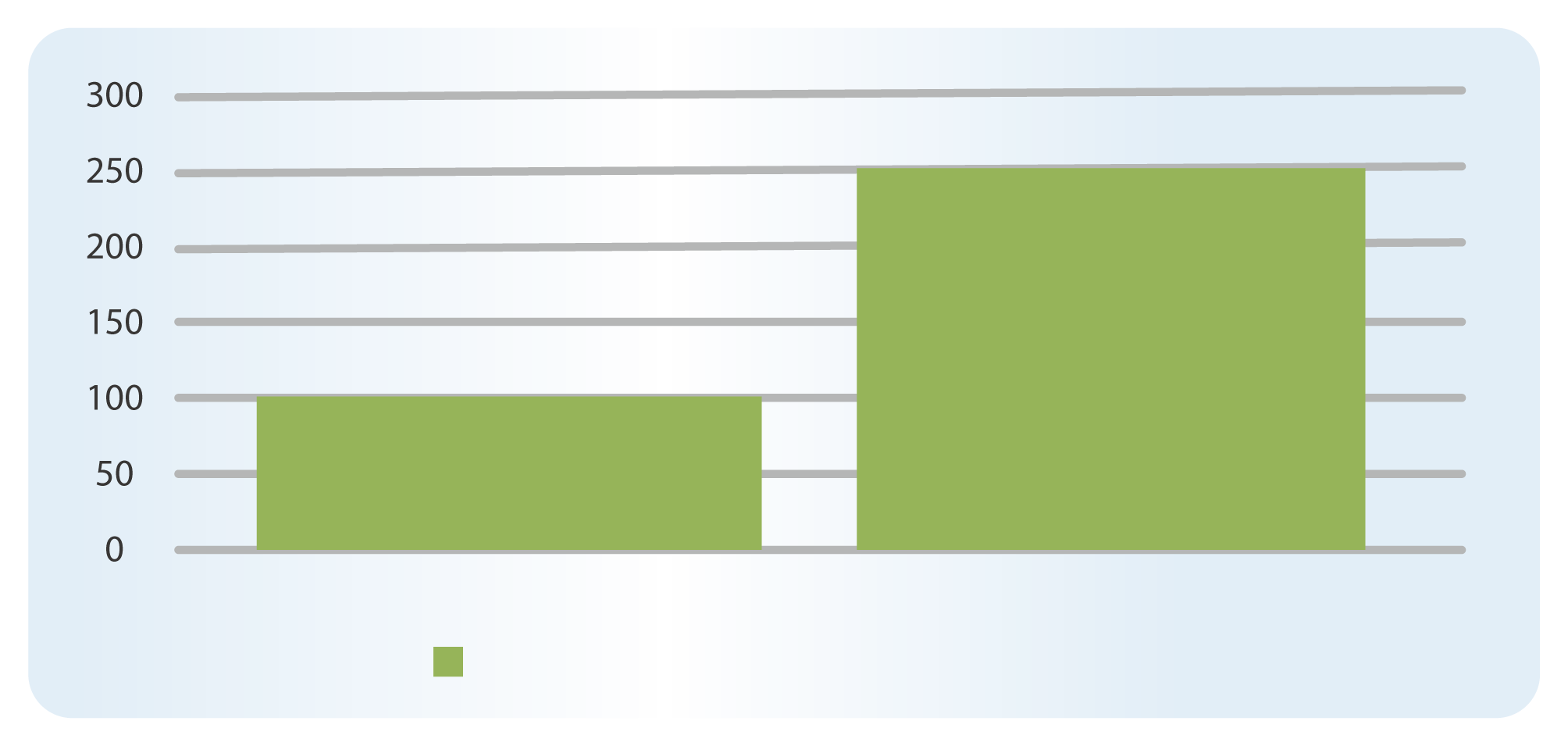 2%
250 IOPS
100 IOPS
Same network
Different network
Same network
Different network
CPU Usage (%)
Disk Usage (IOPS)
Two Deployment Methods: NAS/VM
Download Q'center from QNAP NAS App Center
Download Q'center VM Edition from QNAP website and port into hypervisors
VMware / Windows (2 editions)
１
２
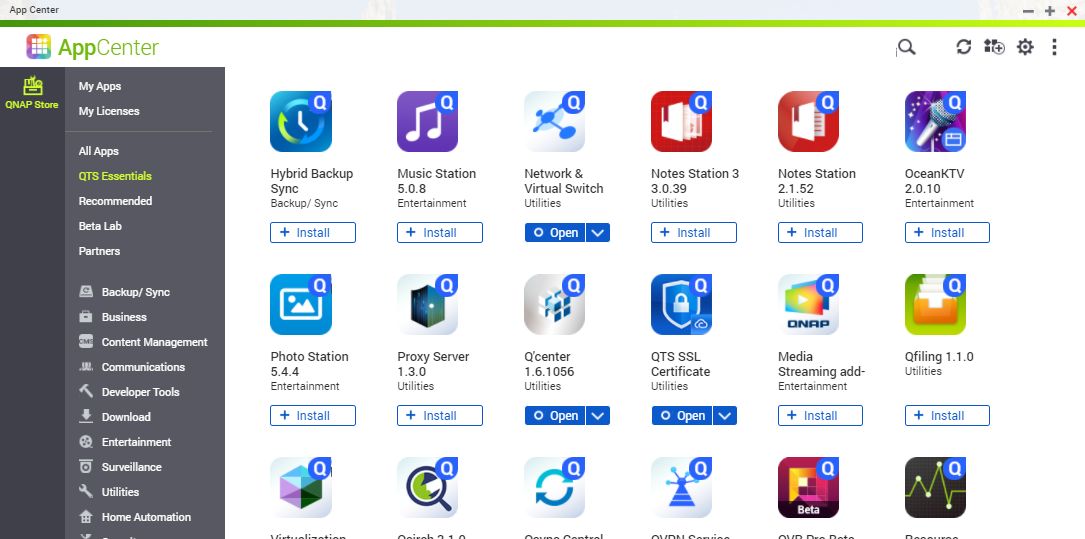 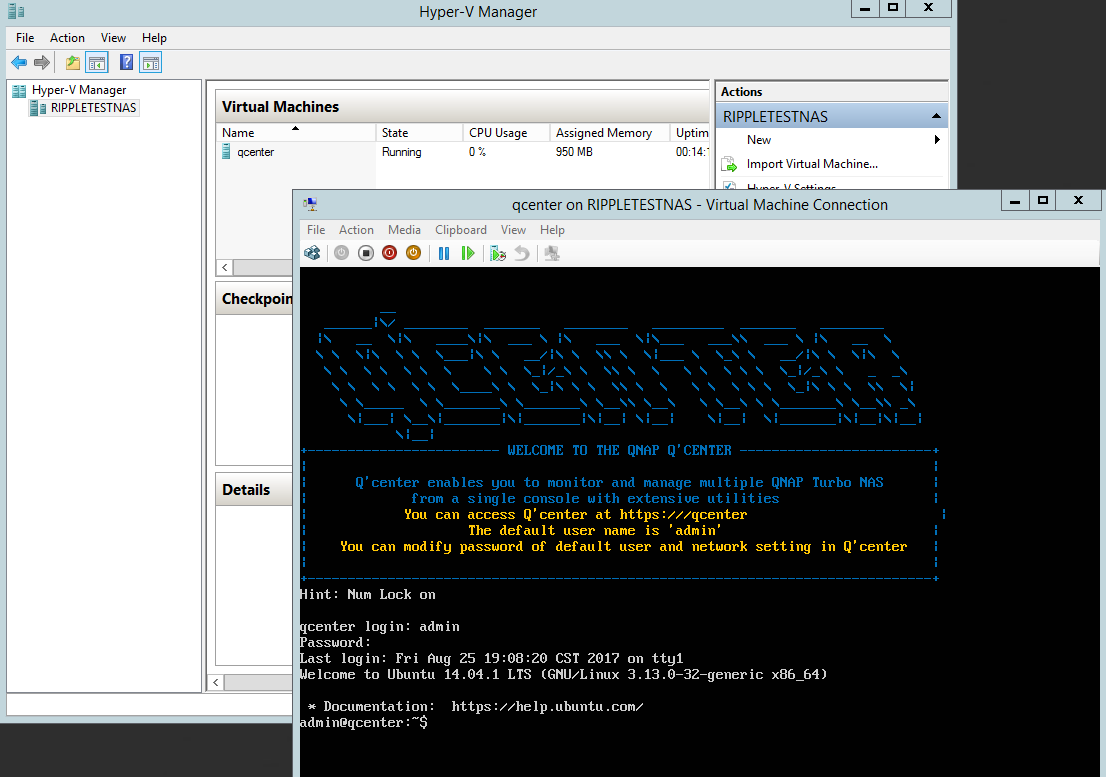 3 Connection Types: LAN/WAN/over NAT
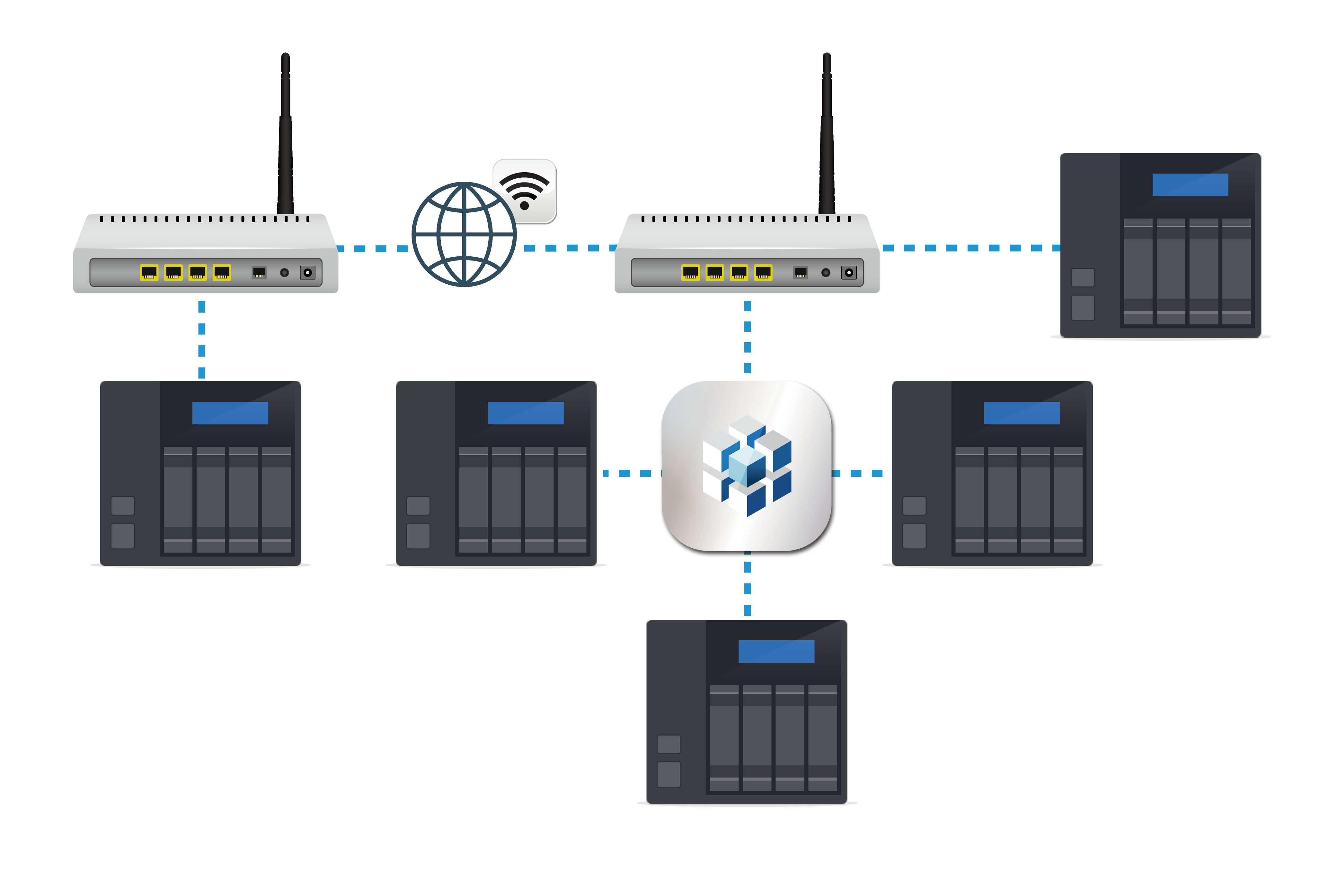 Add NAS to Q'center through different methods
１
２
3
No Need to Modify Firewall Settings
Install Connect to Q'center app on NAS to be monitored
 Set Q'center IP to connect to Q'center Server directly
 Single portal tech. available
 Can be used with VPN connections
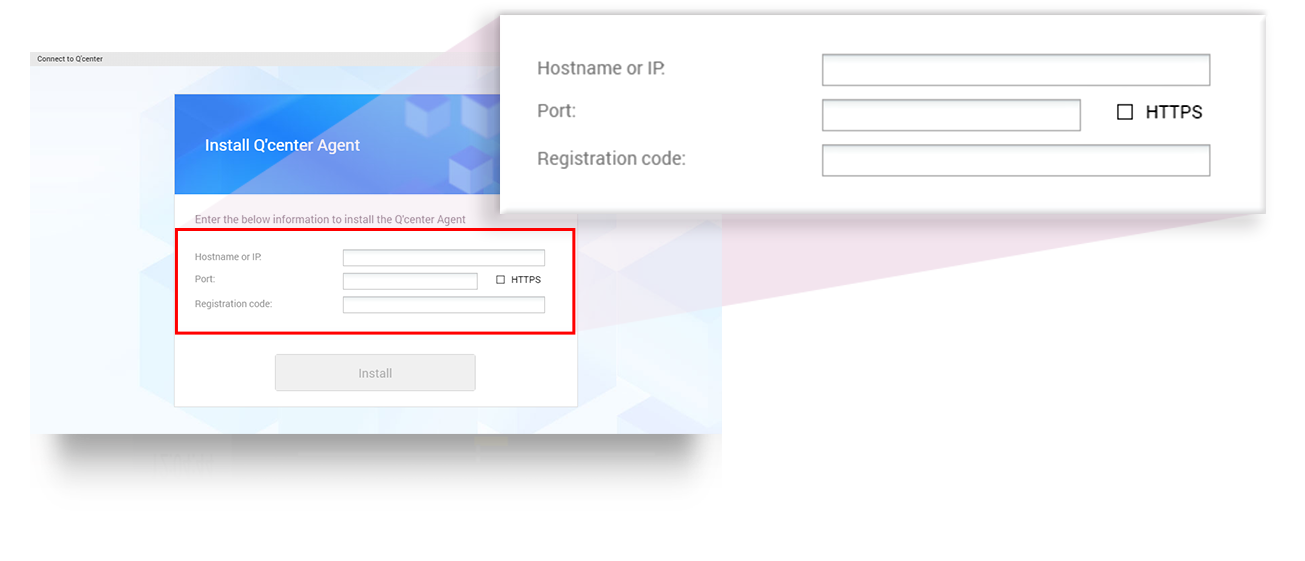 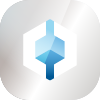 Find Your NAS Through myQNAPcloud
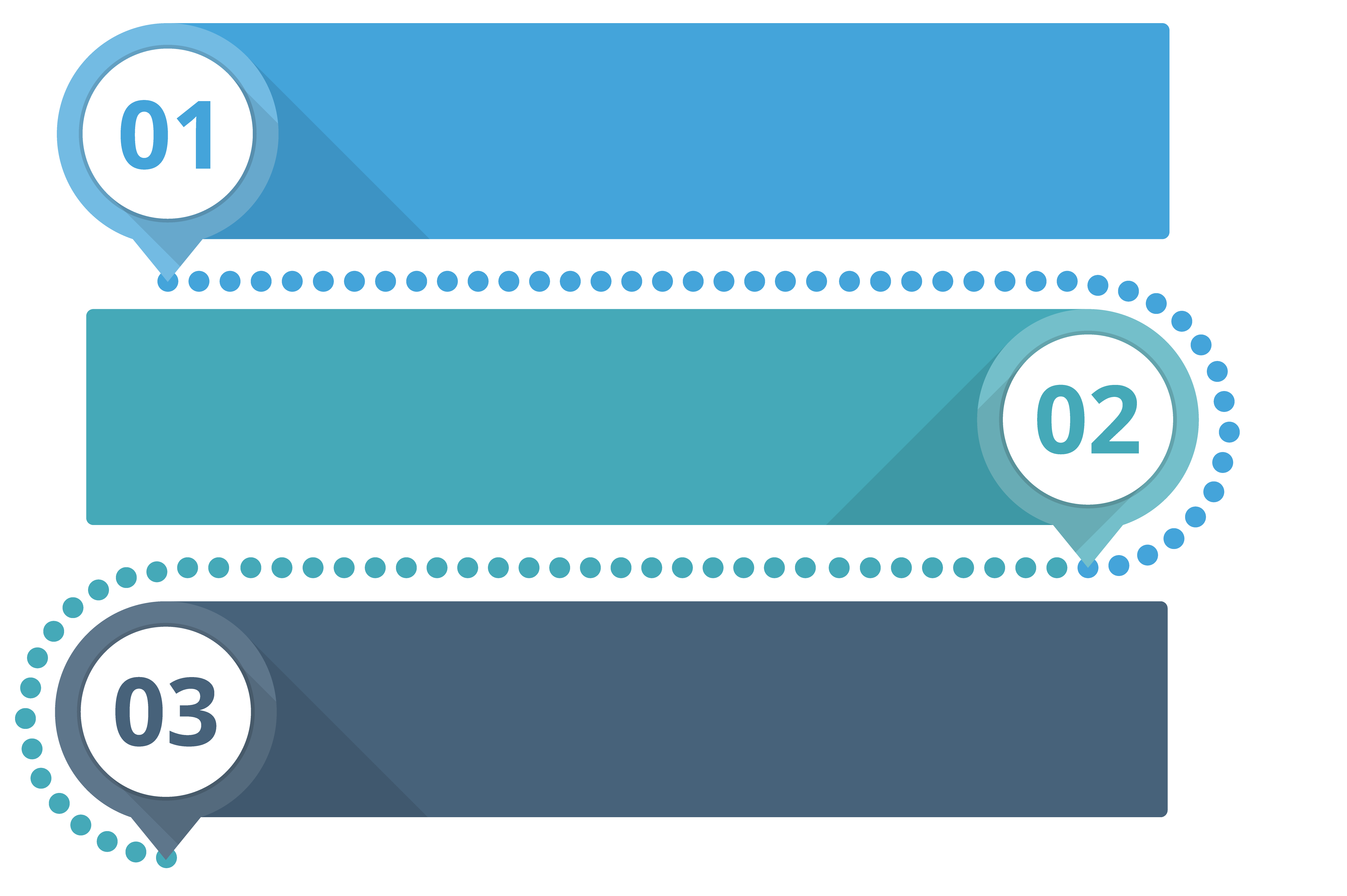 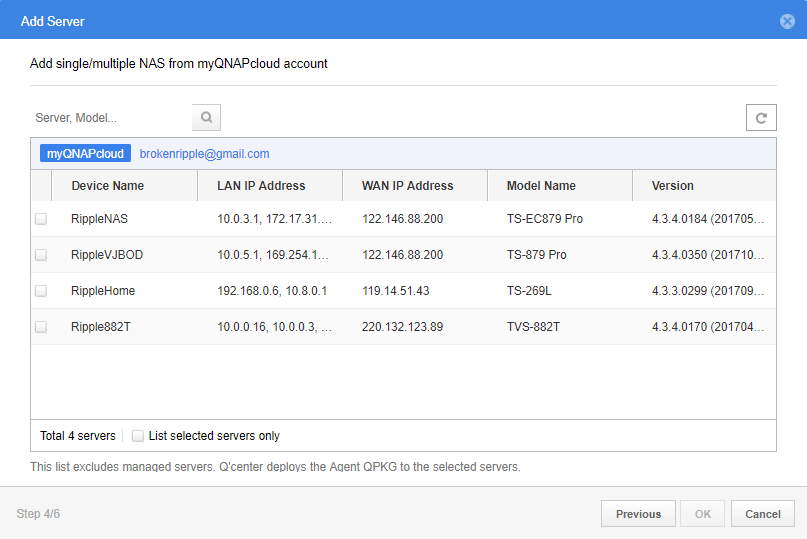 Add a NAS to your myQNAPcloud ID
Enable myQNAPcloud on NAS where Q'center is installed
From Q'center, search NASof the same myQNAPcloud ID
*The added NAS will be connected via WAN IP instead of through myQNAPcloud relay
Support Monitoring of > 1,000 NAS
Aug. 2017, Q'center V1.6.1056
Monitors 1,000 QNAP NAS in QNAP Labwith TDS-16489U E5-2620*2, 64GB Memory
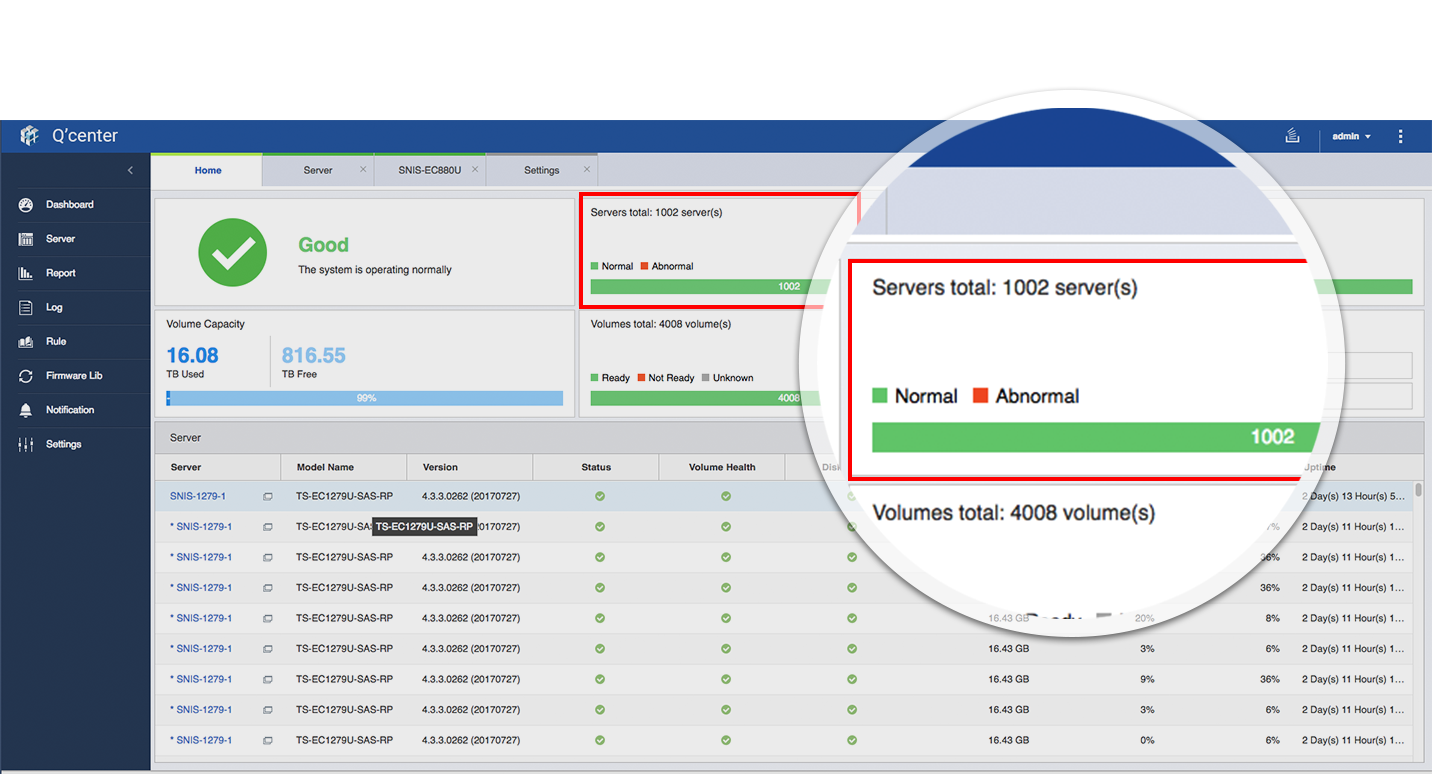 Best Practices for Deploying Q'center
Factor 1: Are monitored NAS on the same or different subnets?
Factor 2: NAS Configurations (Disks, Network, Connection Logs, etc)
<Use Case> Tesco Lotus Thailand
One of the biggest supermarket chains in Thailand 
 1,200 stores, 200 of them have deployed QNAP NAS
 Q'center (app ver.) and the following HW:
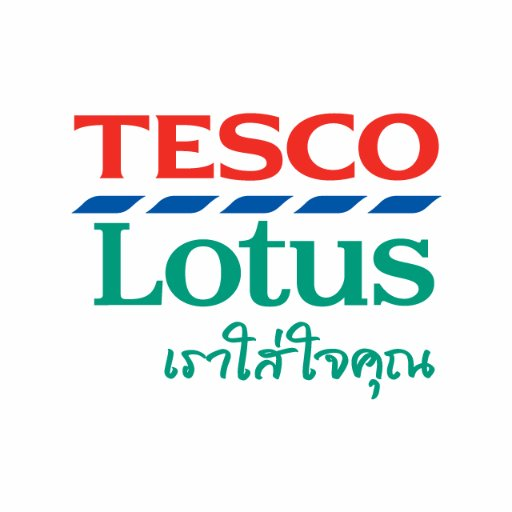 TVS-1282
 Intel® i7-6700 
 16GB RAM with SSD RAID
Theerapong Boonma, Local Distributor:  The Q'center is looking good in managing 200 NAS. We are looking forward to adding more servers!
[Speaker Notes: Tesco 泰國合作綜合超市
超過 1200 個 販售超市 初步導入QNAP NAS 於其中 200 個站點
採用方案: Q'center App 版本
搭配 TVS-1282Intel ® i7-6700 16GB 記憶體 使用SSD RAID]
<Case> Italian Agriculture Association
Total 724 Branch office, 200 has deployed QNAP NAS
 Q'center VMware Version
IBM Flex System x400 
 Intel® Xeon® CPU E5-4650
 4GB Virtual Memory
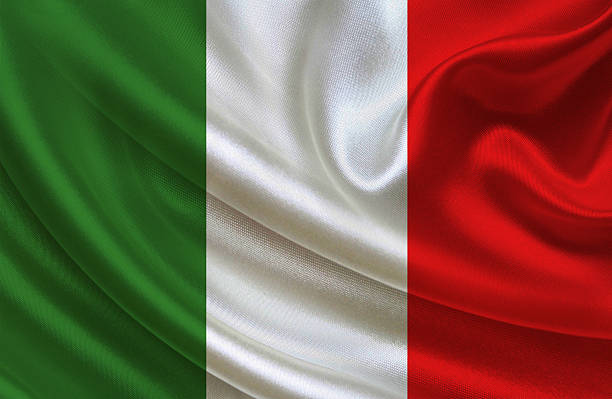 IT managers: Thanks for great support from QNAP, 
it really makes a difference!
Make the Best Use of Your NAS with Q'center
3-Dimension monitoring 
 Single portal, NAS/VM dual mode and 3 connection types (LAN/NAT/WAN)
 Monitoring over 1,000 QNAP NAS
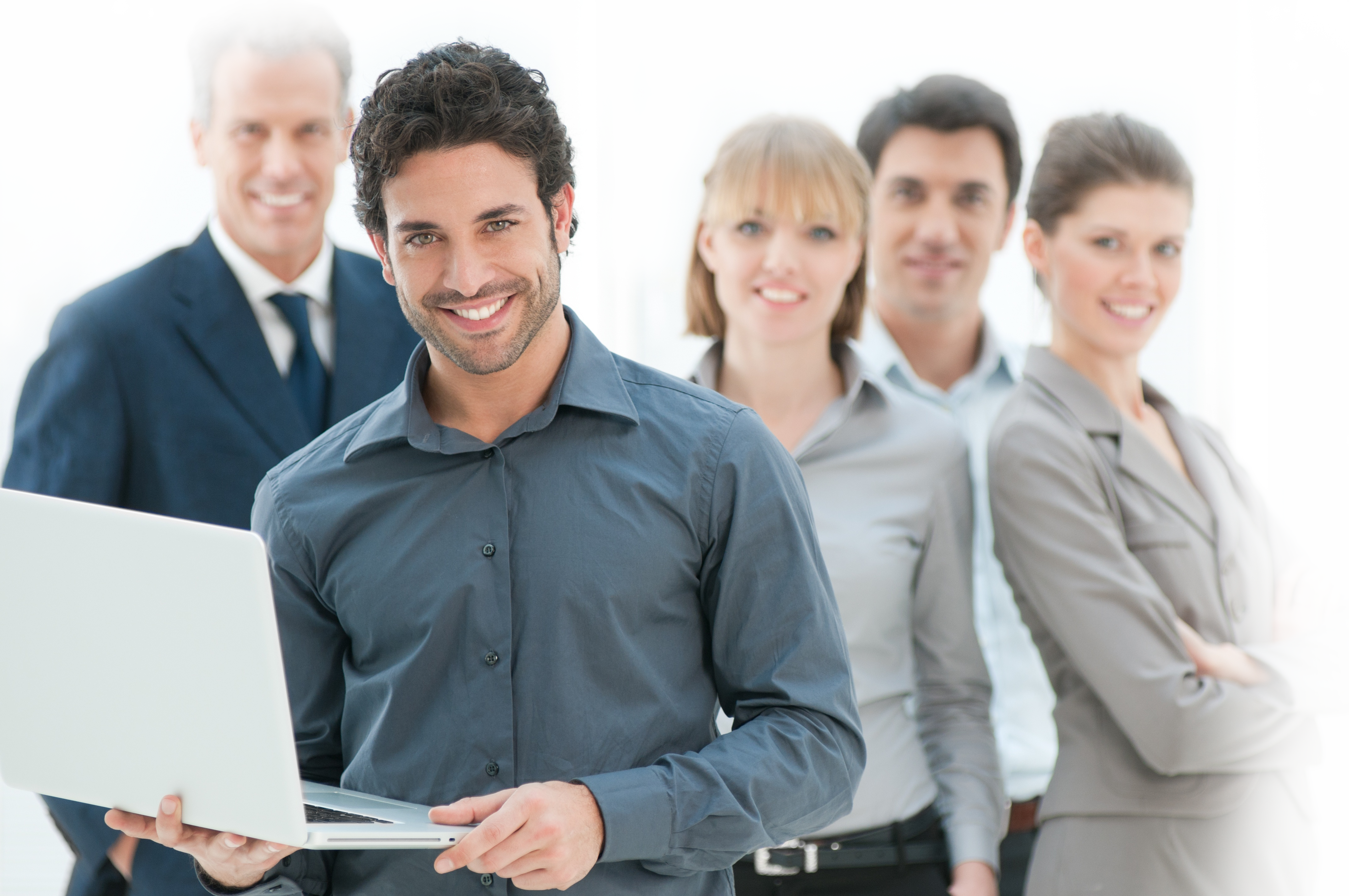 Q'center Official Page:https://www.qnap.com/solution/qcenter
Deployment Best Practice:
https://www.qnap.com/en/how-to/tutorial/article/best-practices-for-deploying-qcenter
THANK YOU